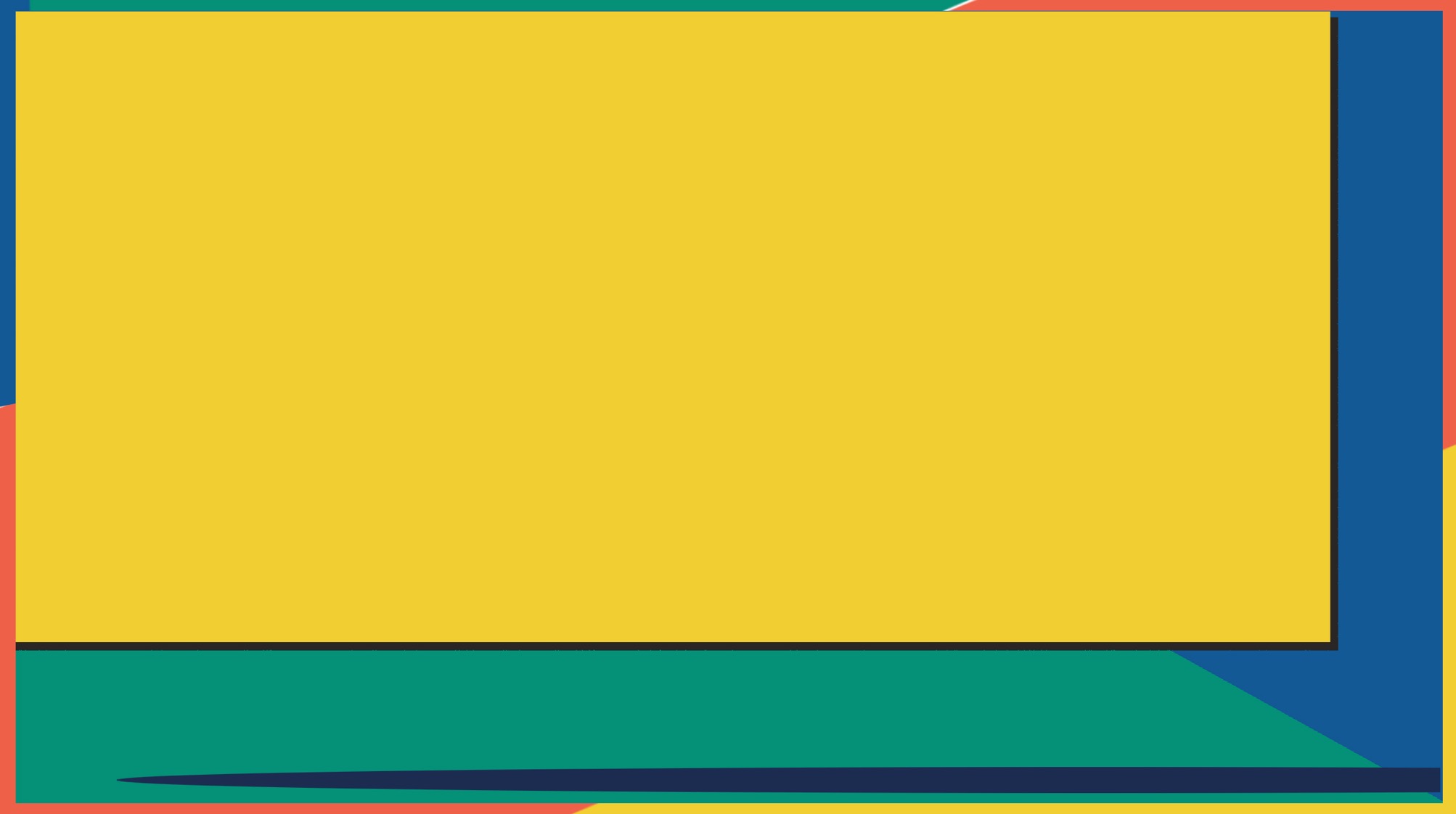 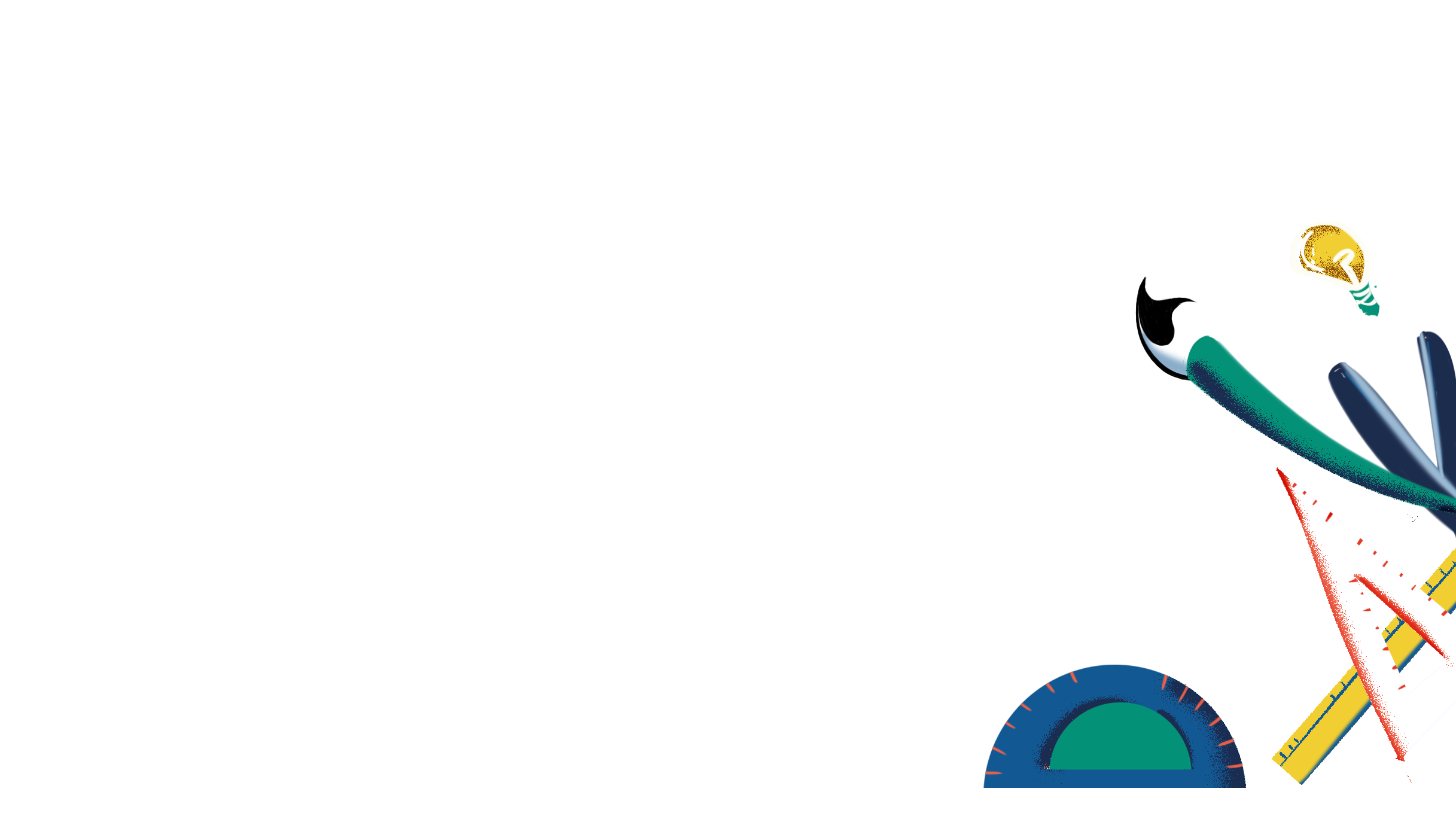 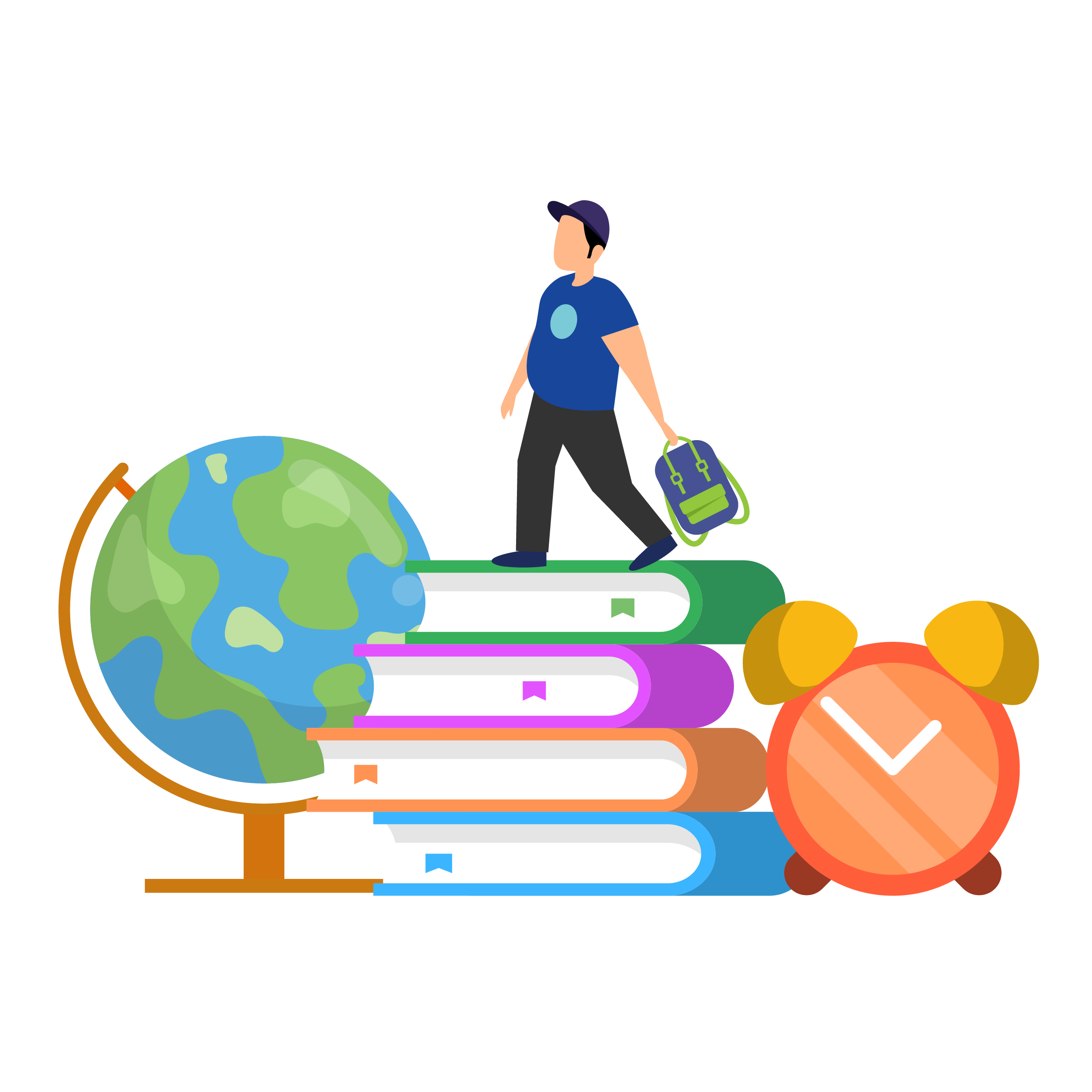 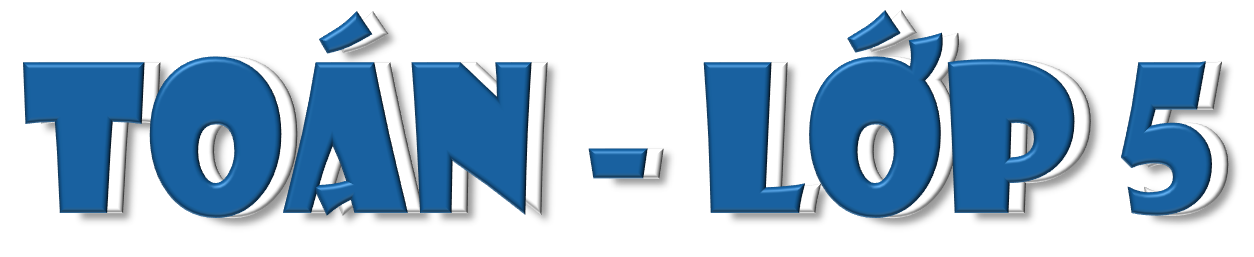 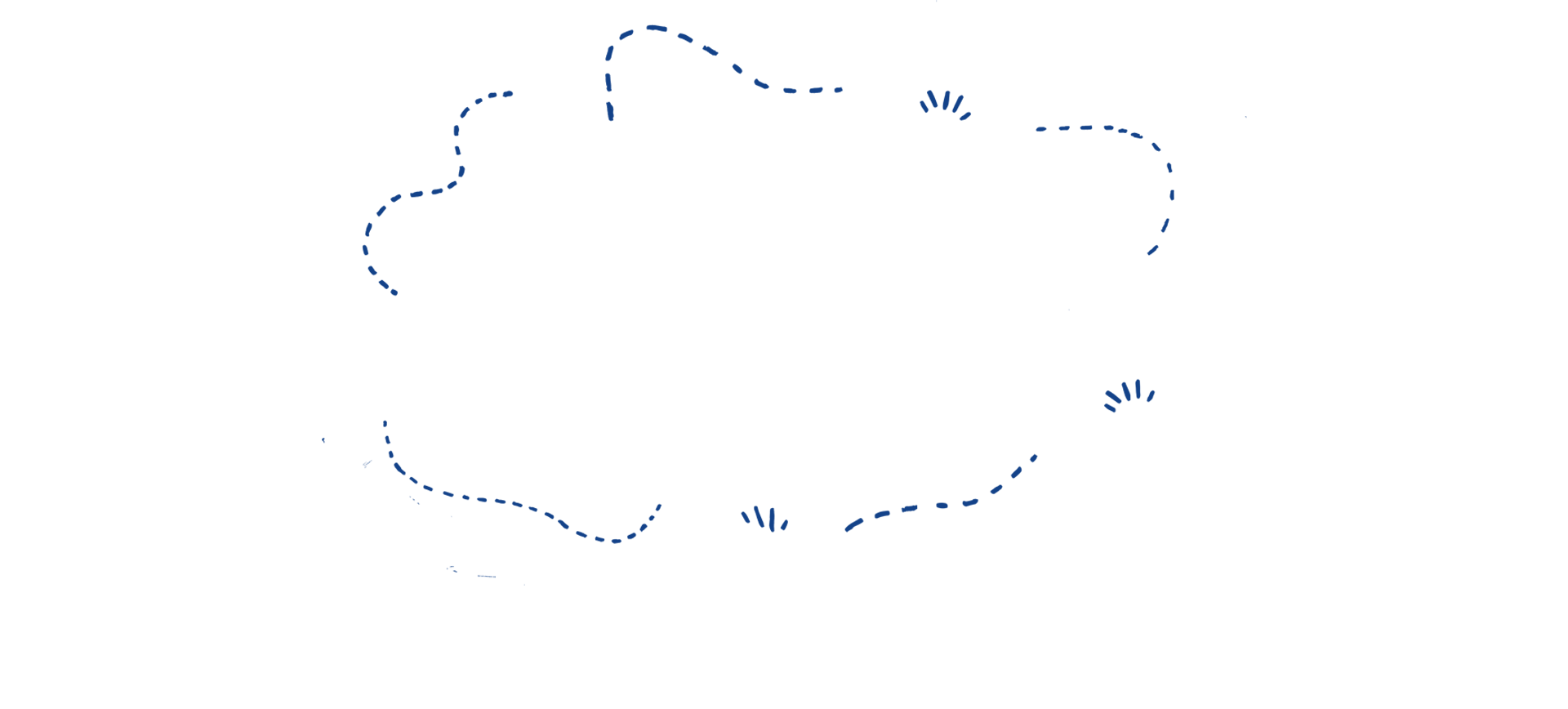 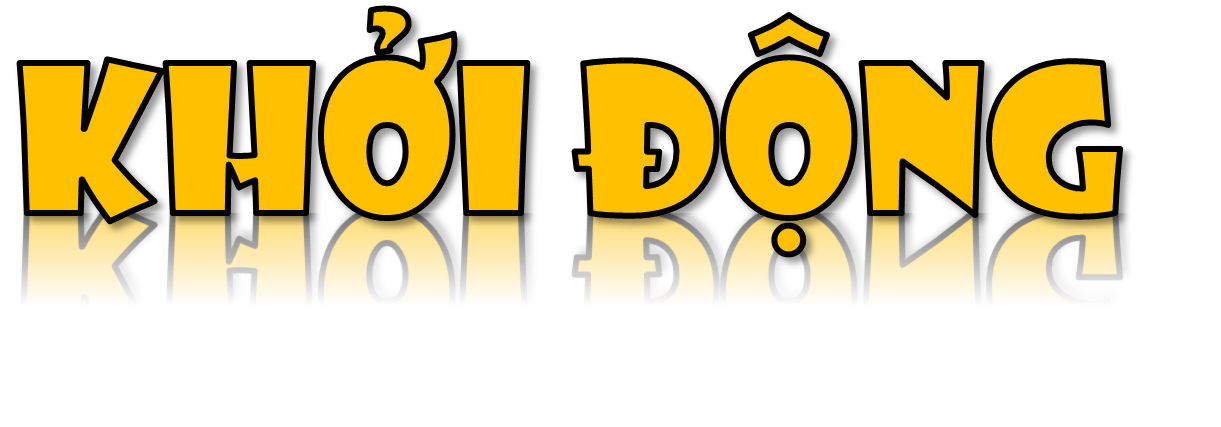 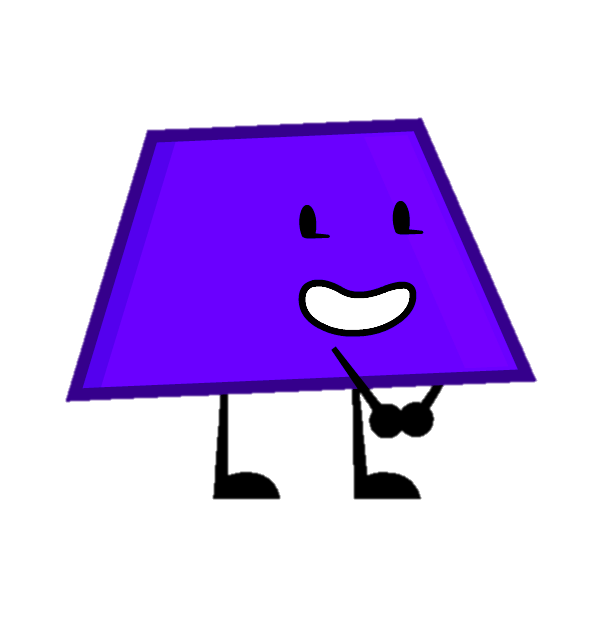 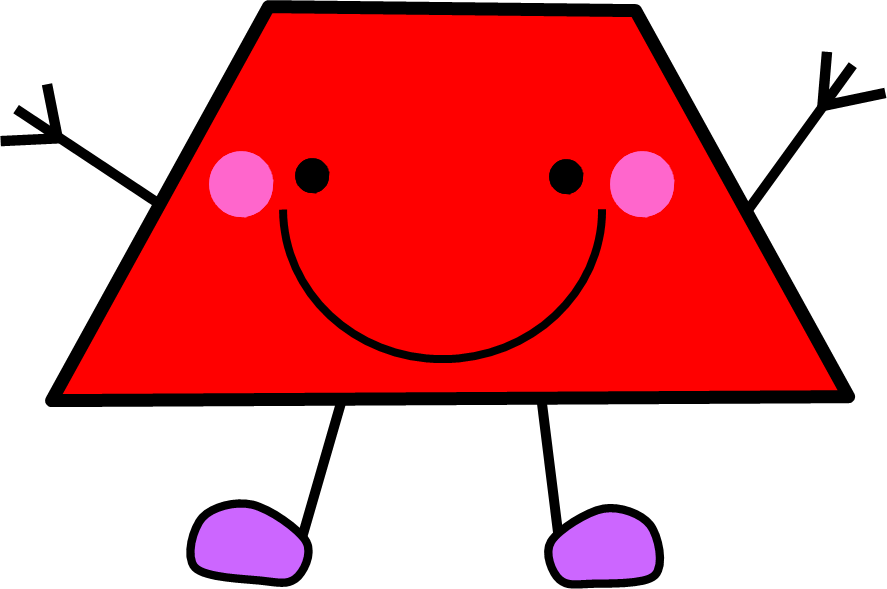 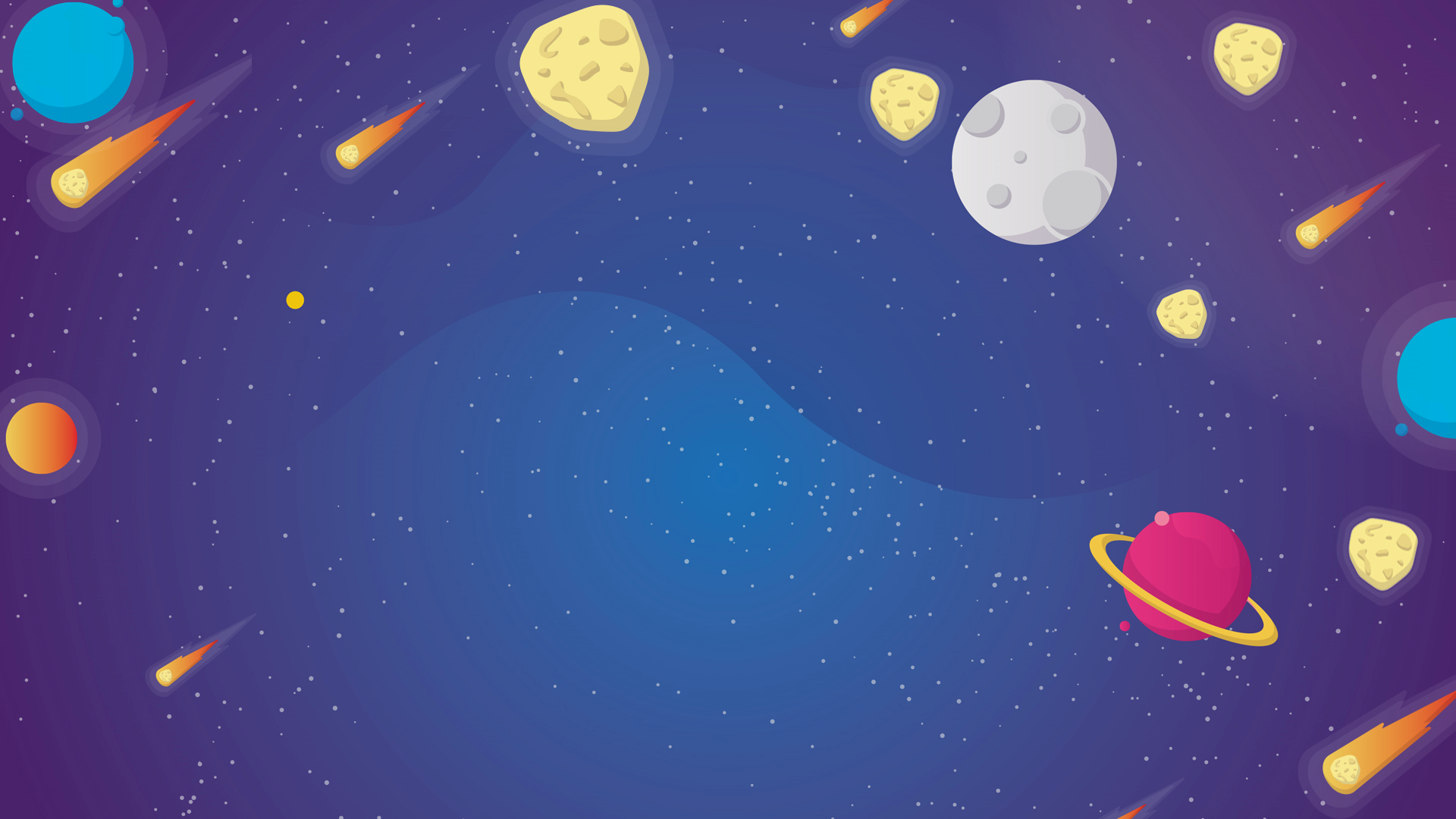 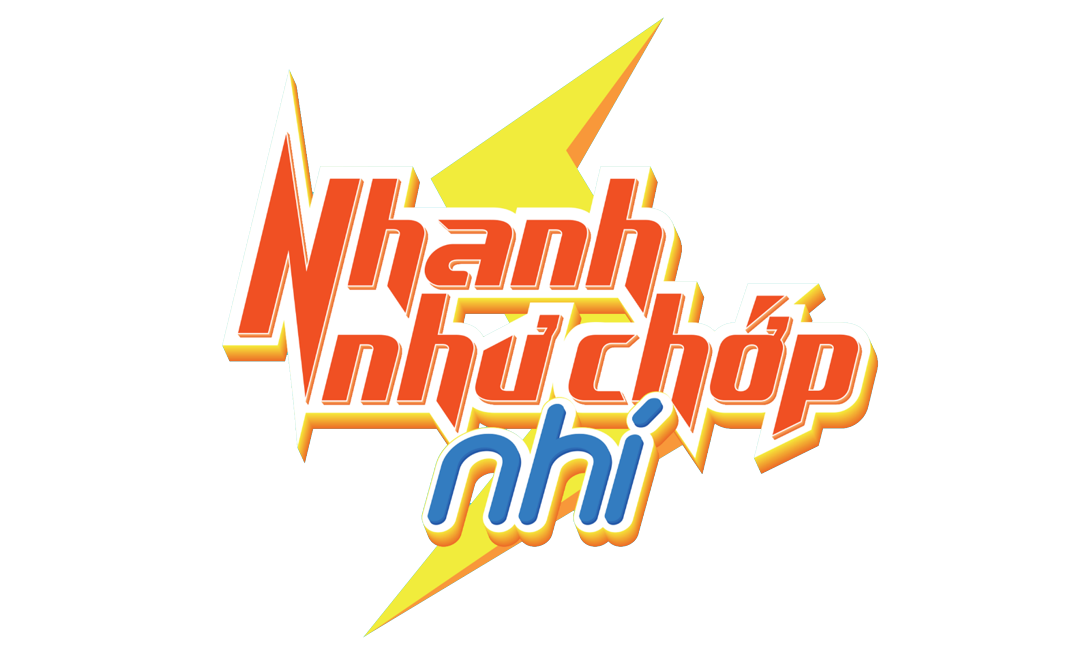 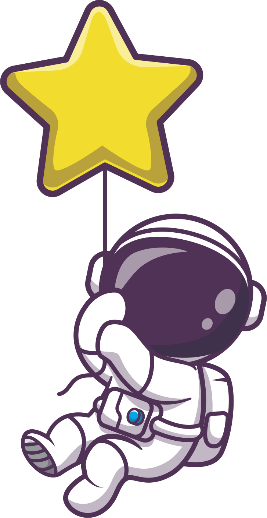 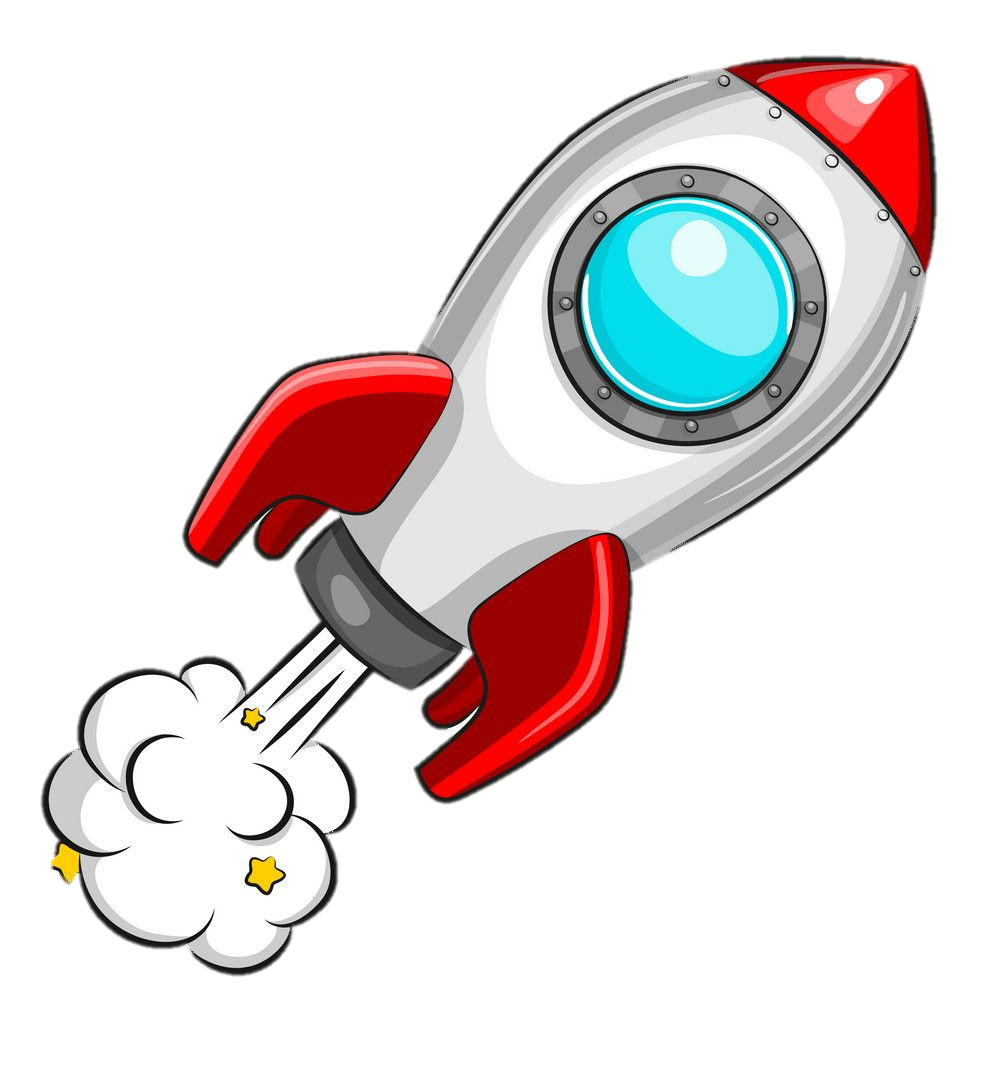 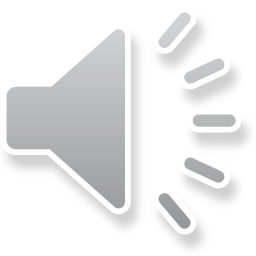 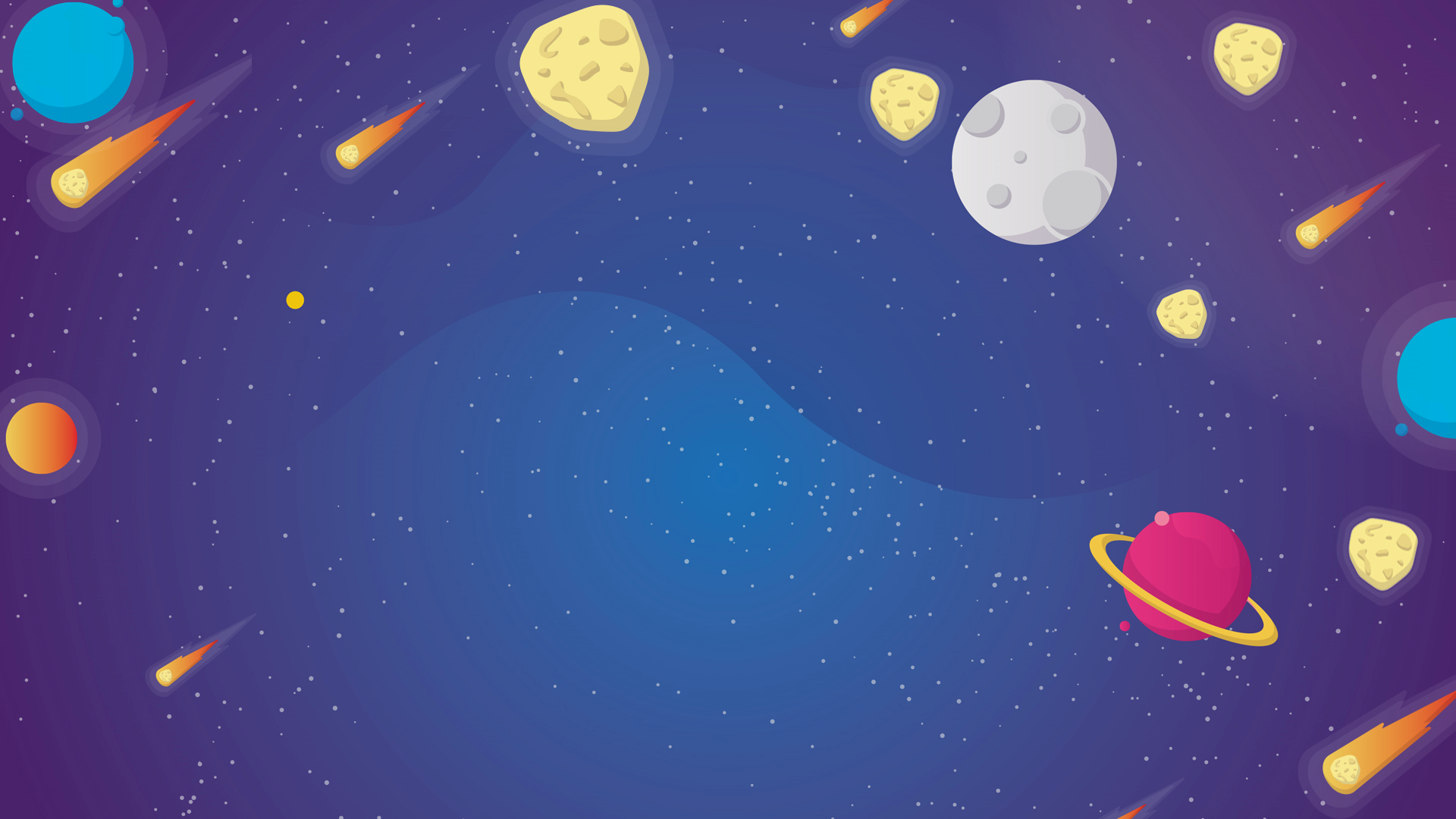 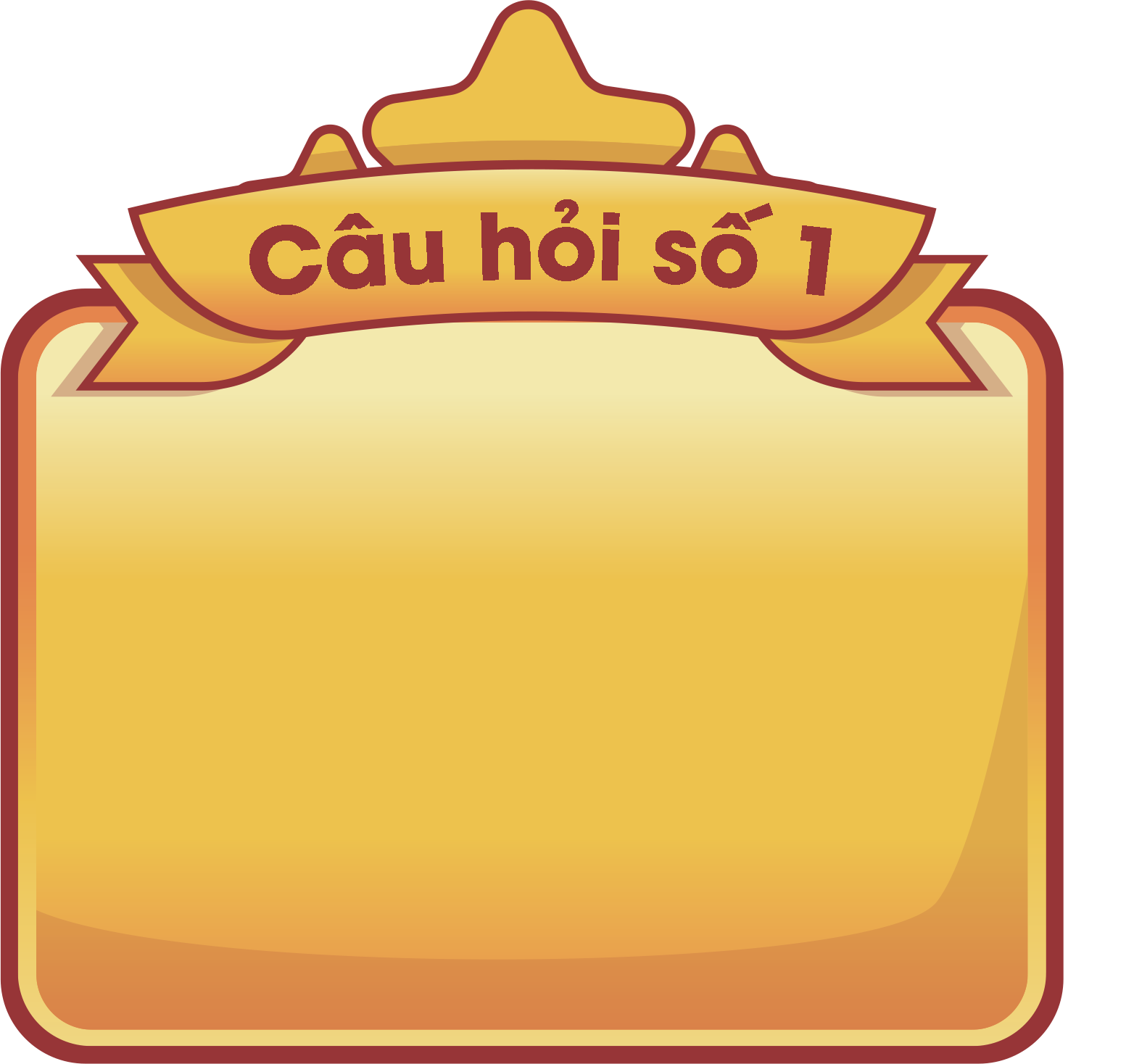 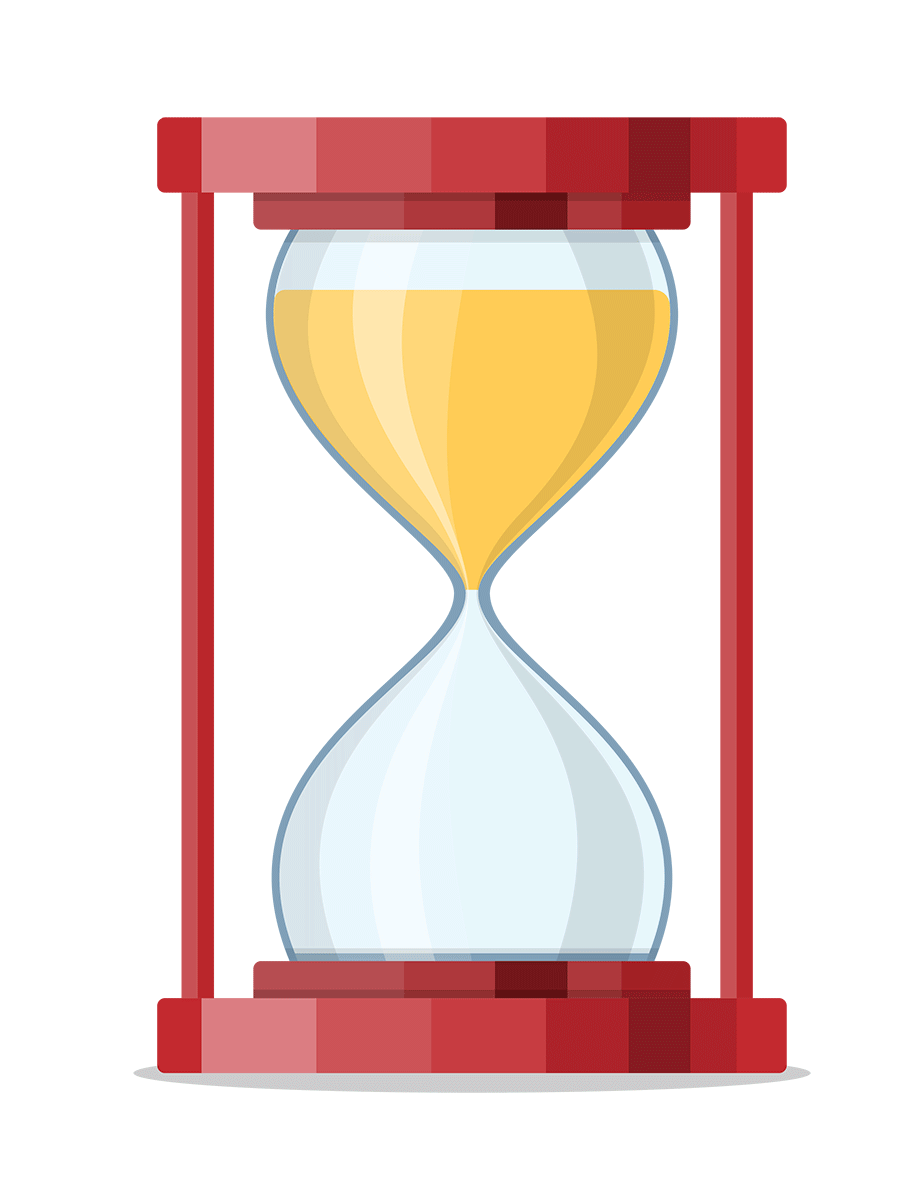 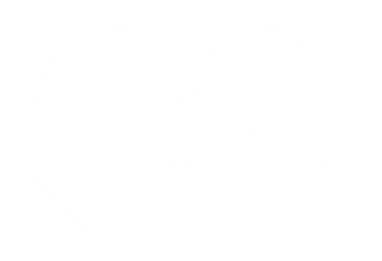 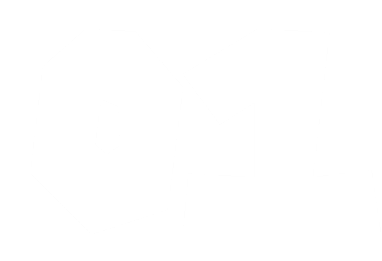 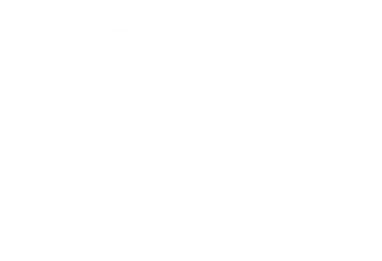 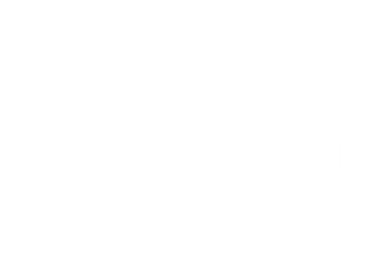 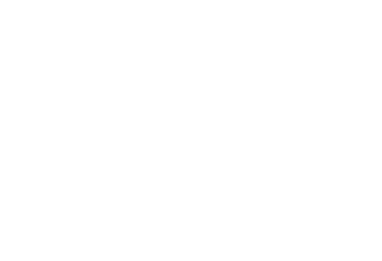 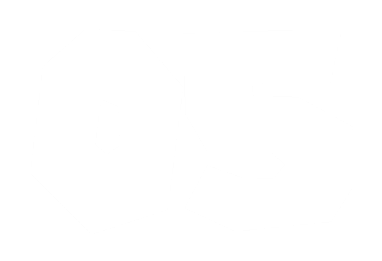 1
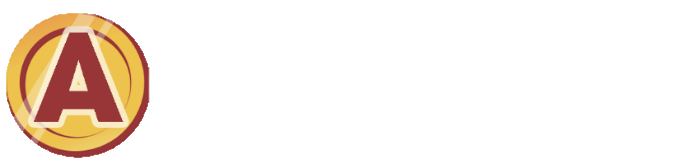 Có 2 cạnh bằng nhau
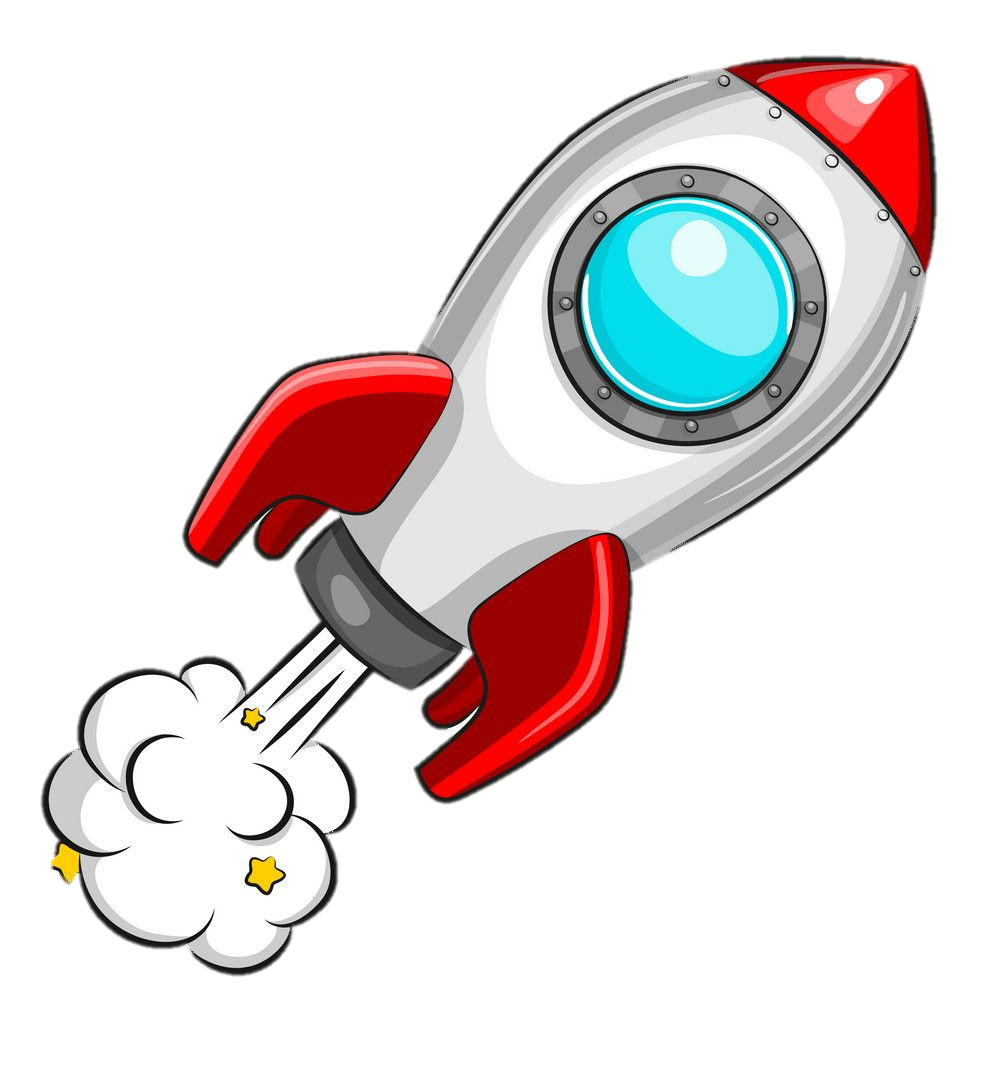 Hình tam giác đều là hình như thế nào?
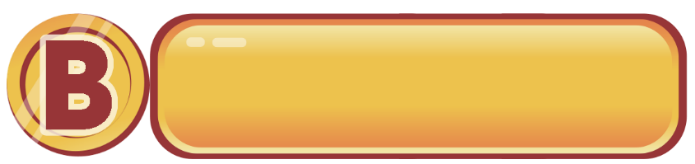 Có một góc vuông
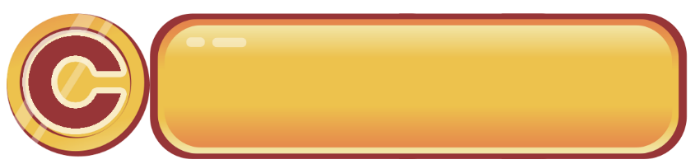 Có 3 cạnh bằng nhau
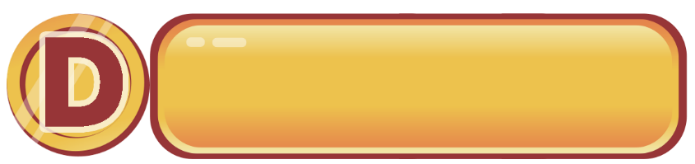 Có 3 góc nhọn
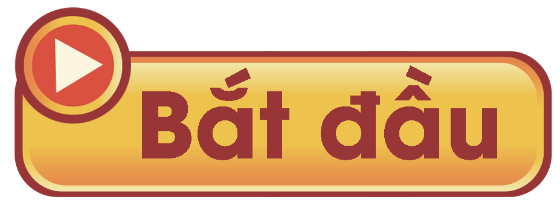 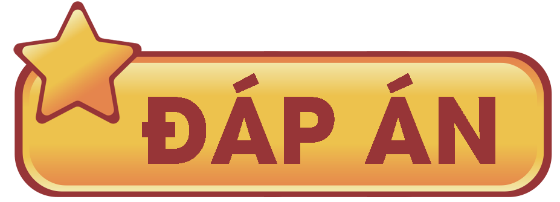 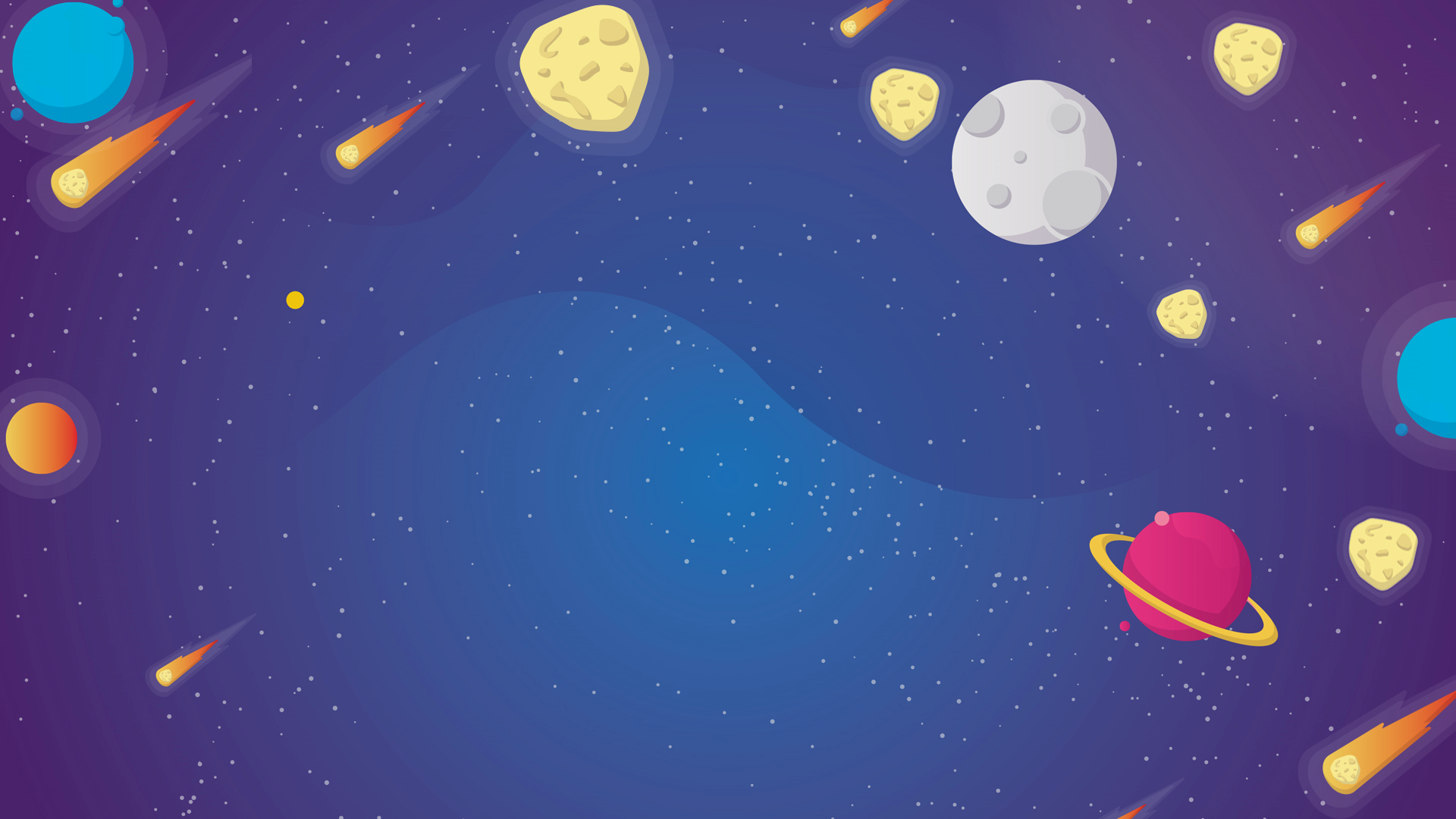 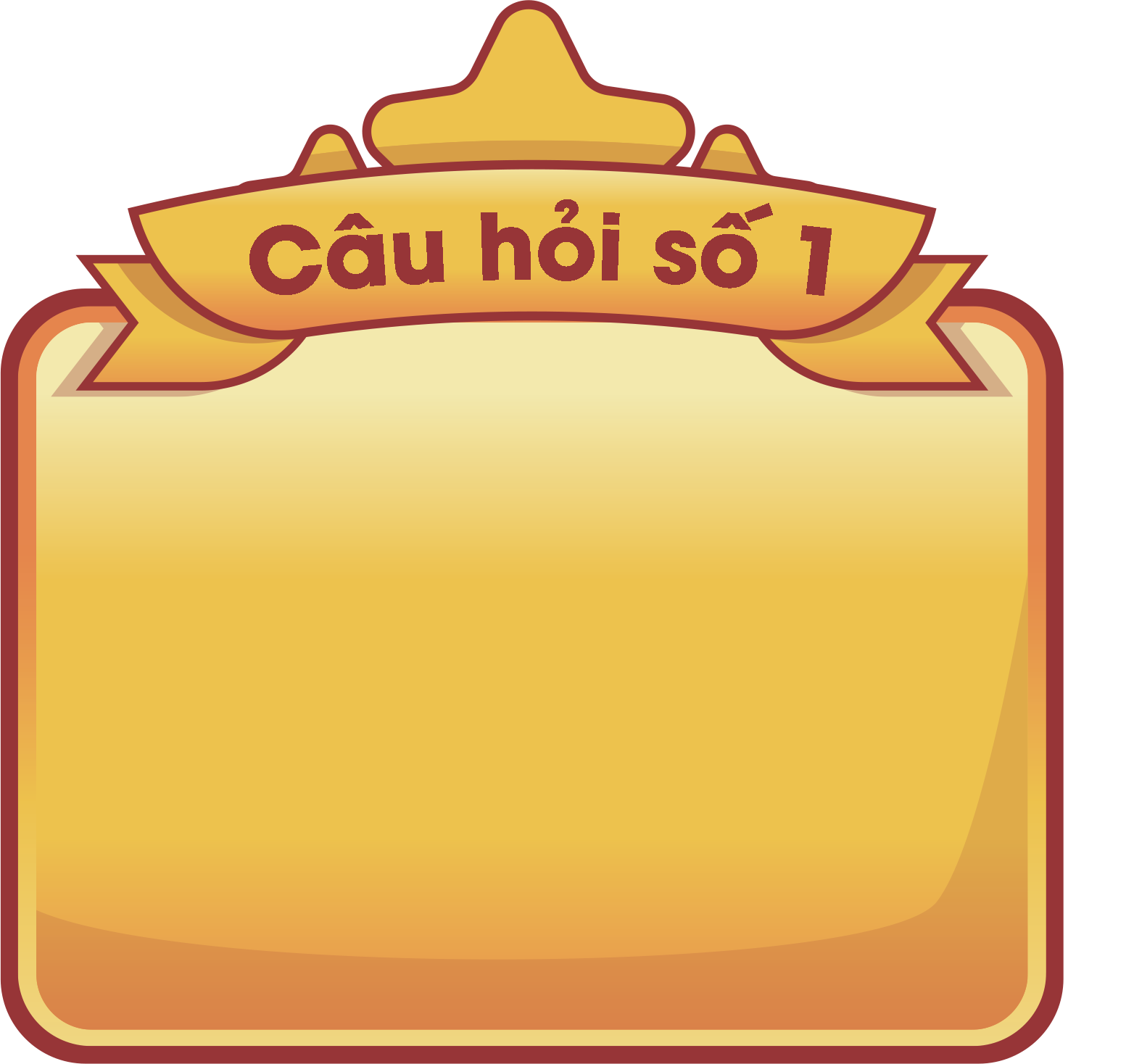 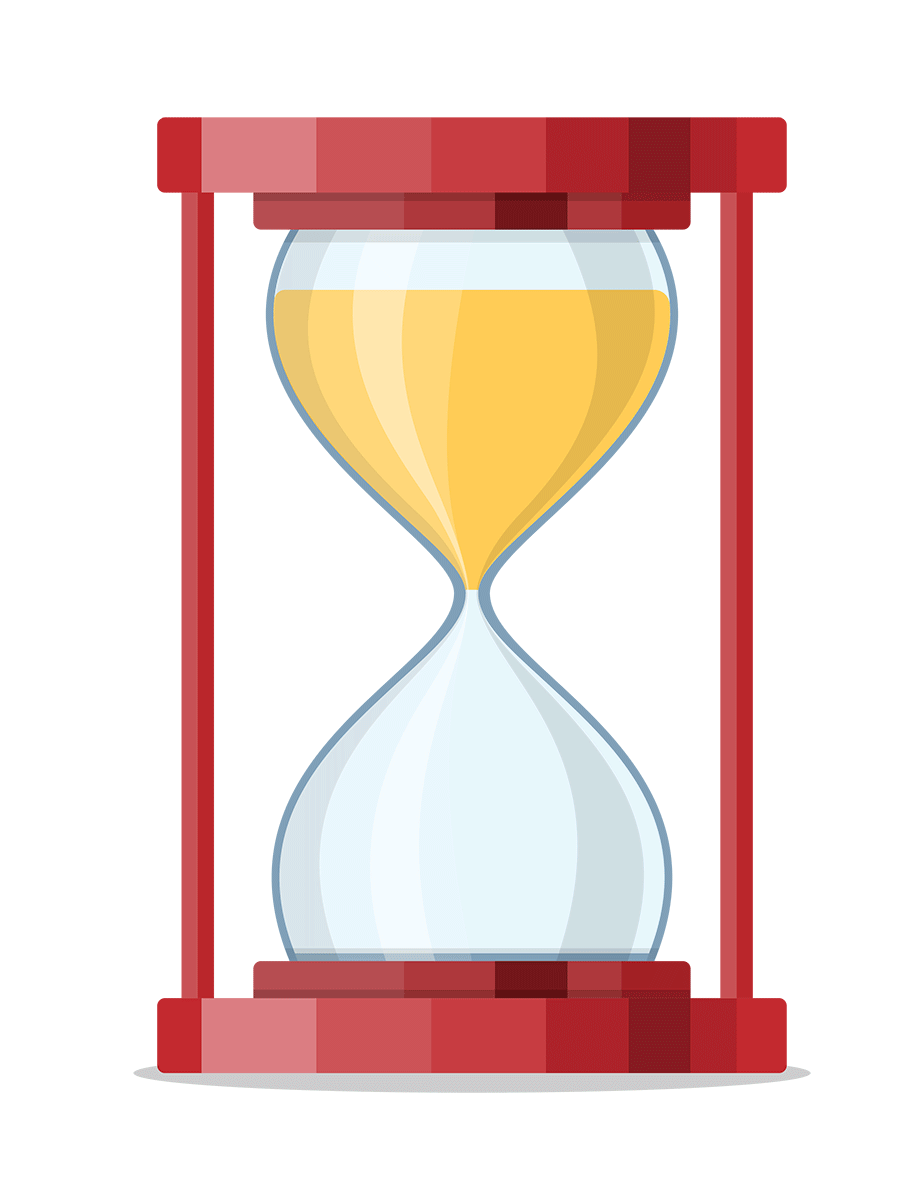 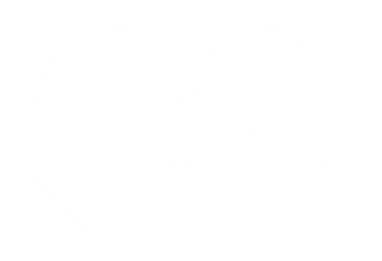 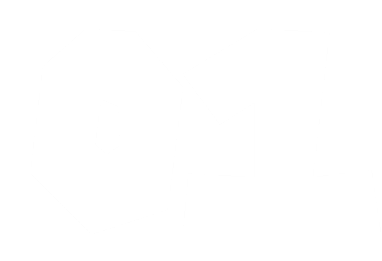 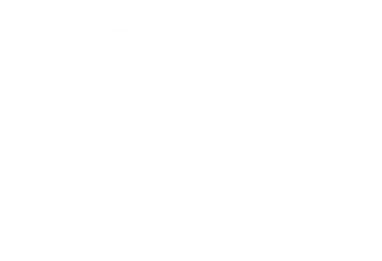 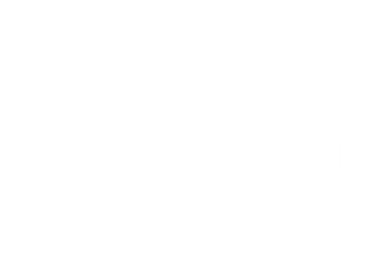 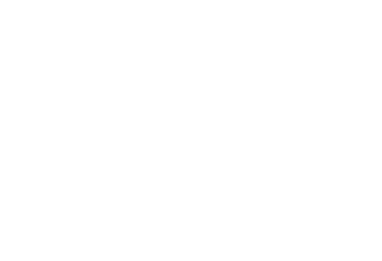 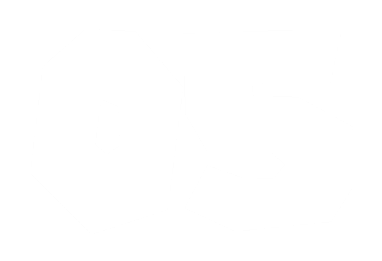 2
Hình c
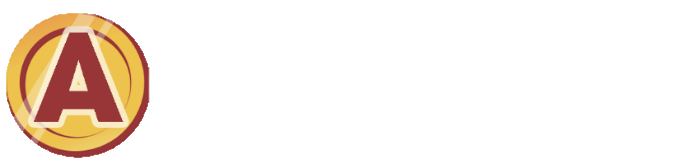 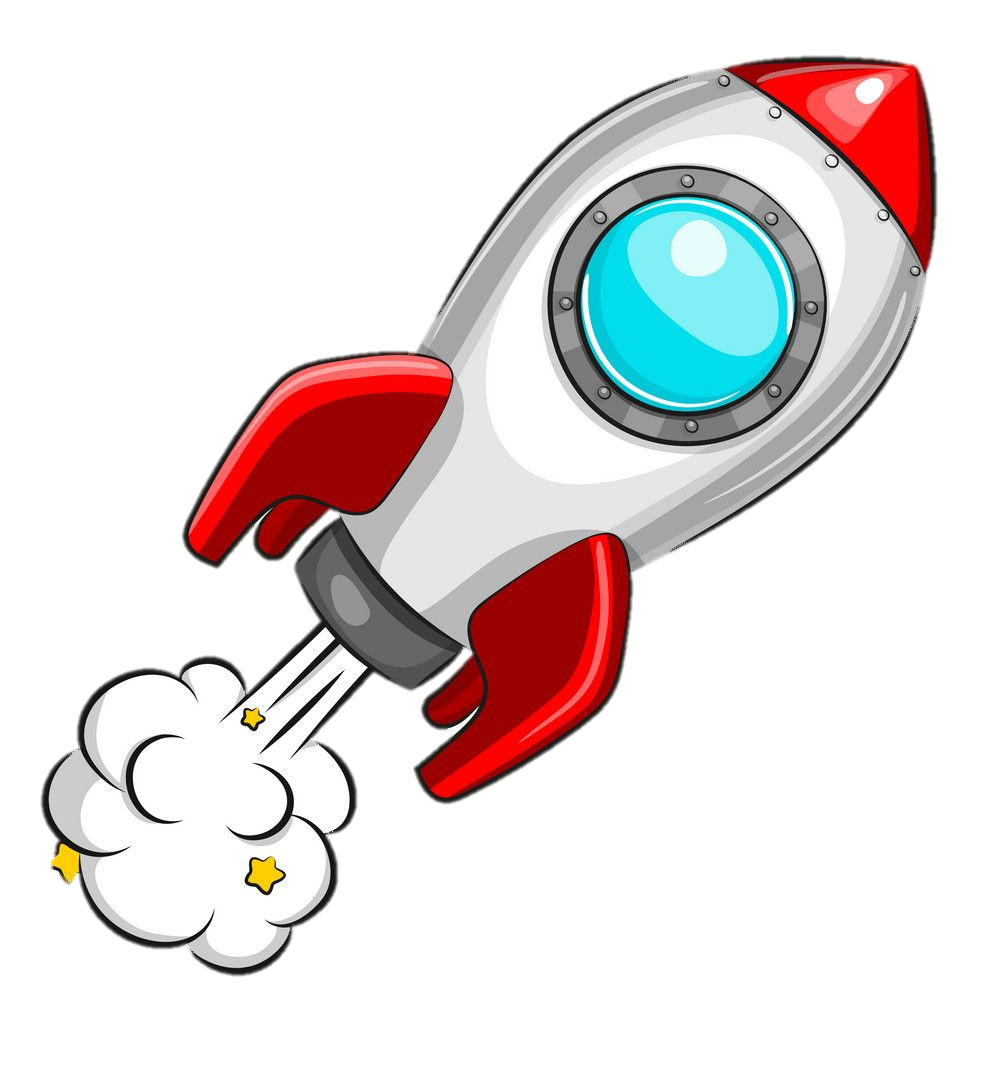 Hình nào là hình tam giác cân?
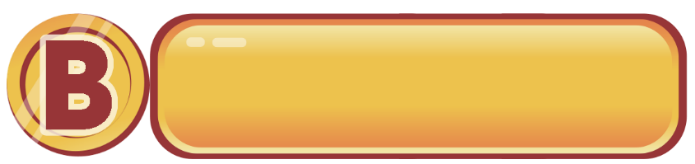 Hình d
Hình a
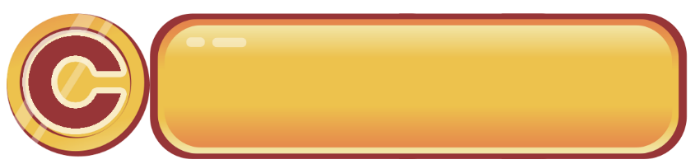 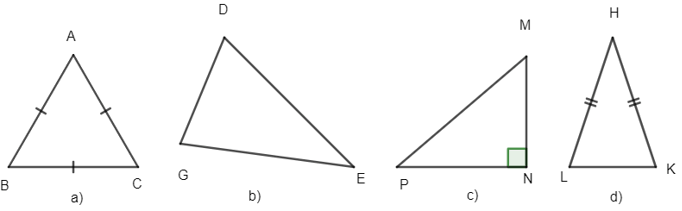 Hình b
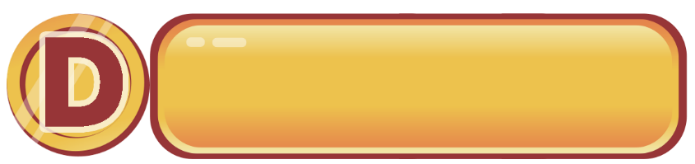 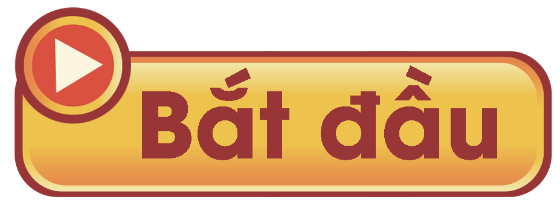 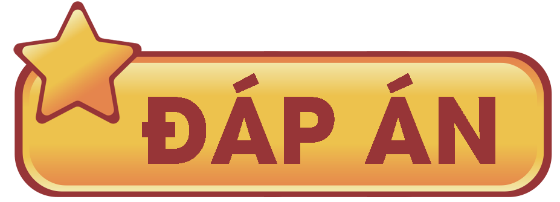 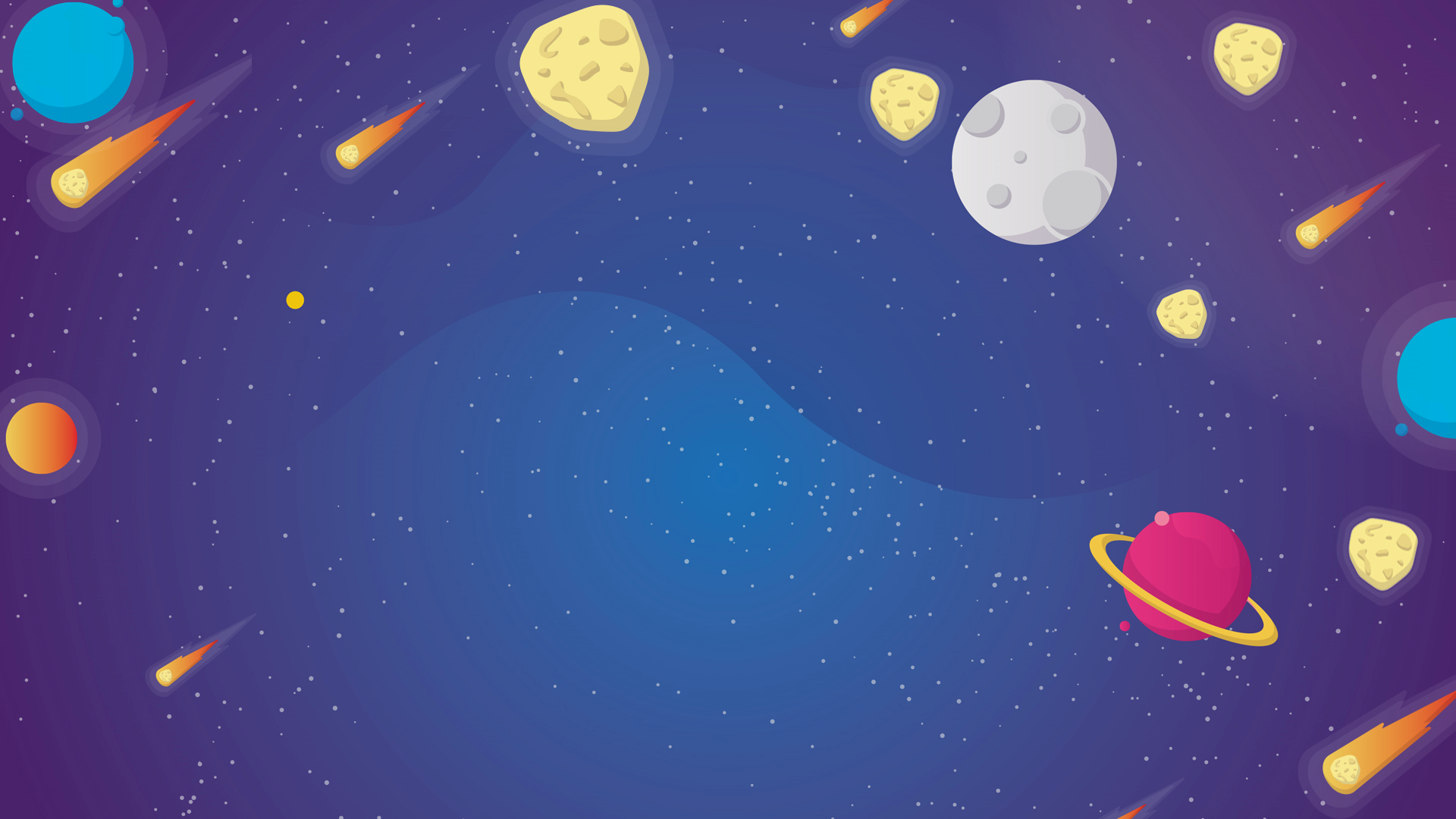 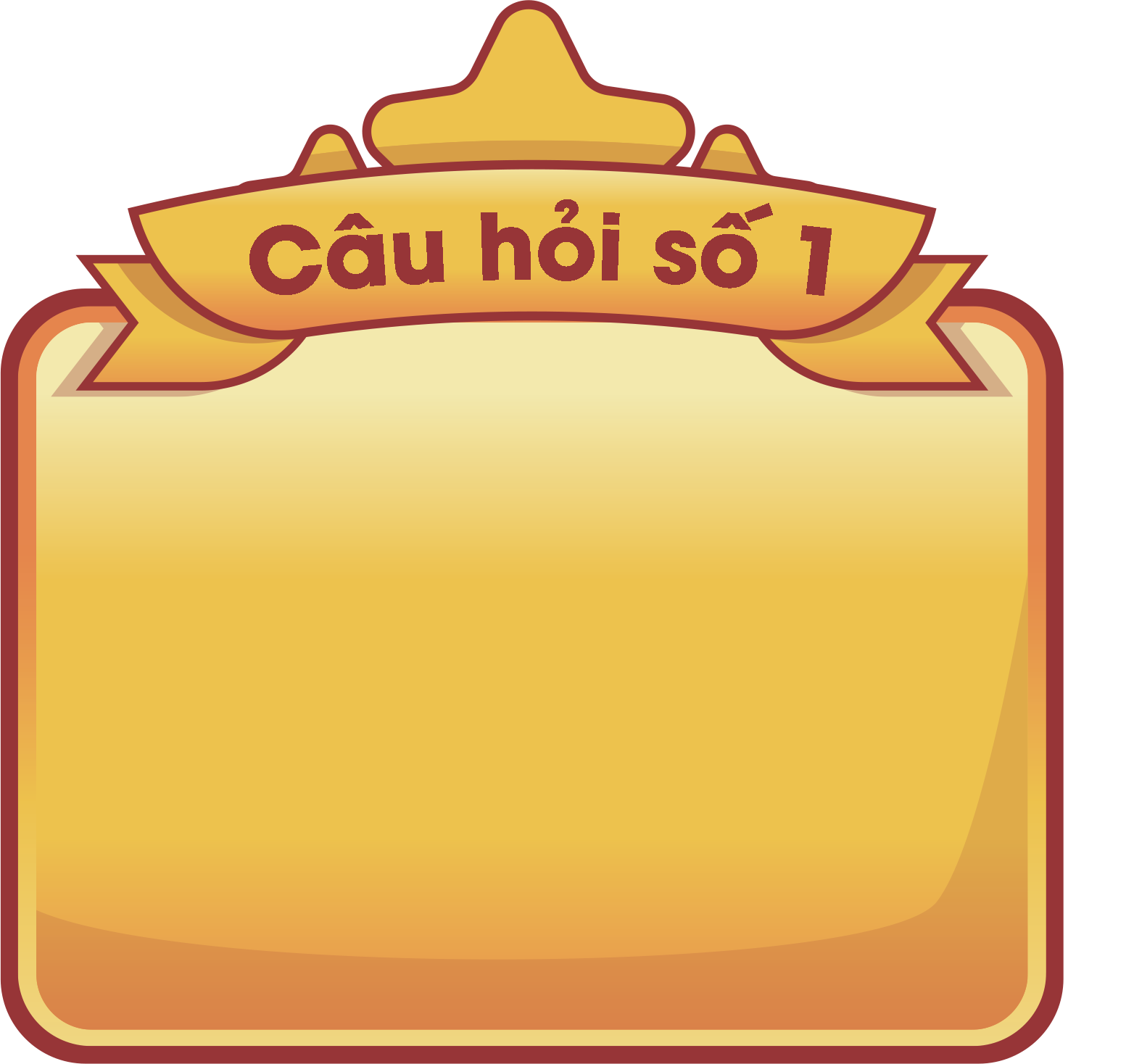 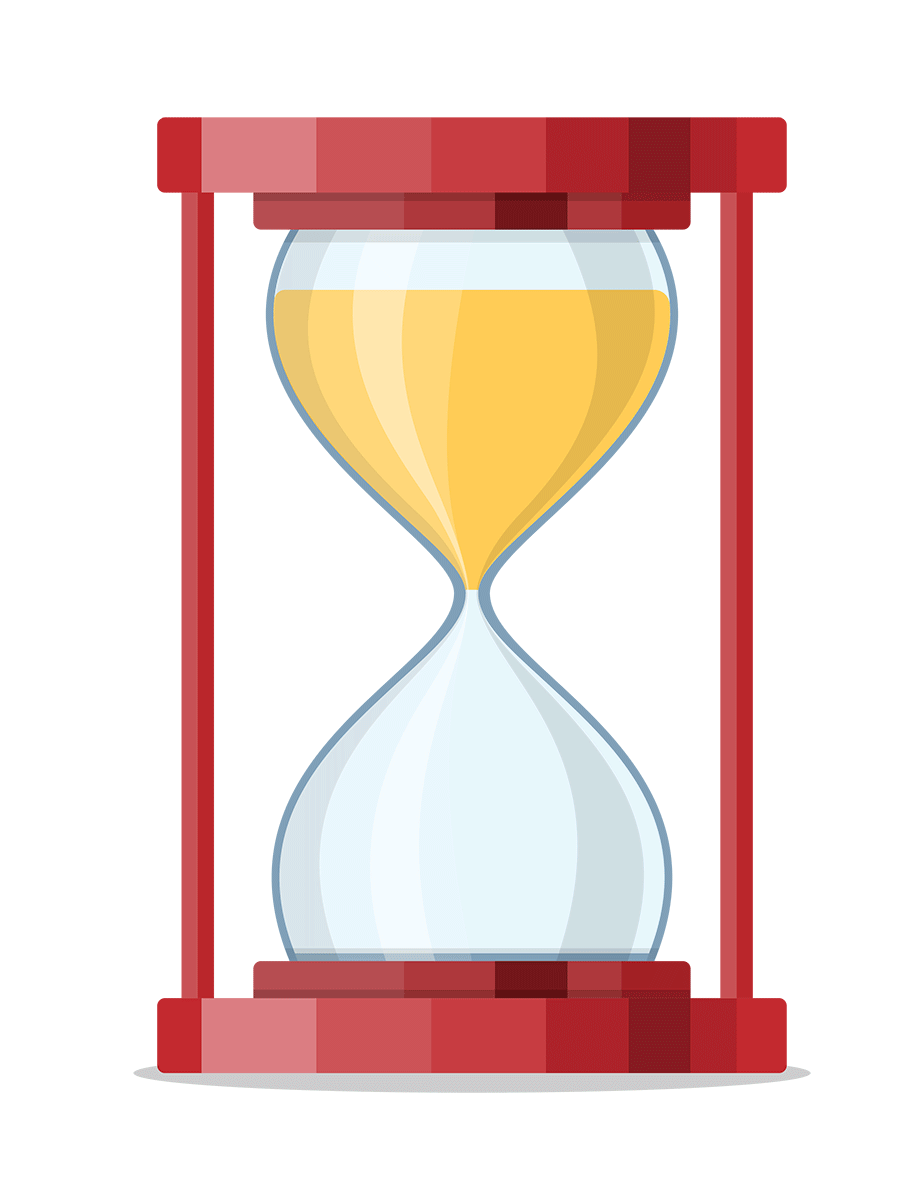 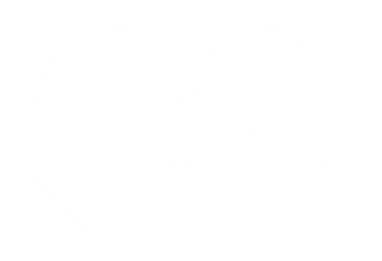 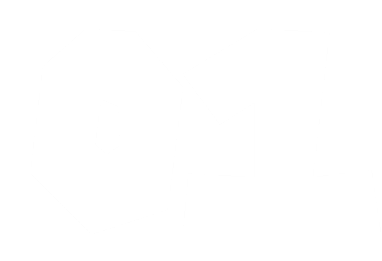 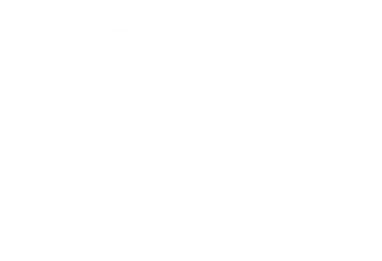 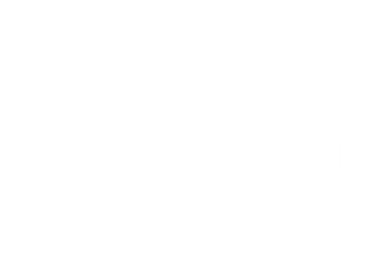 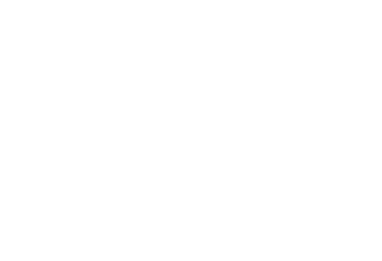 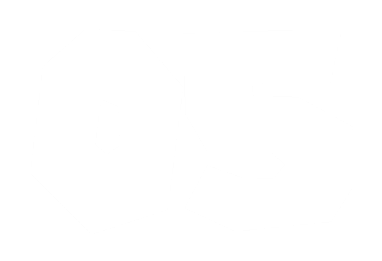 3
Ta lấy độ dài đáy nhân
với chiều cao 
(cùng một đơn vị đo)
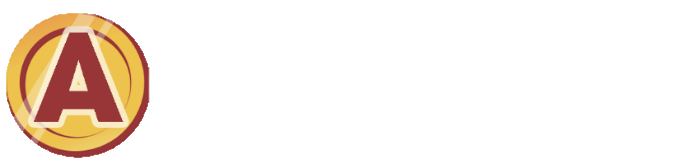 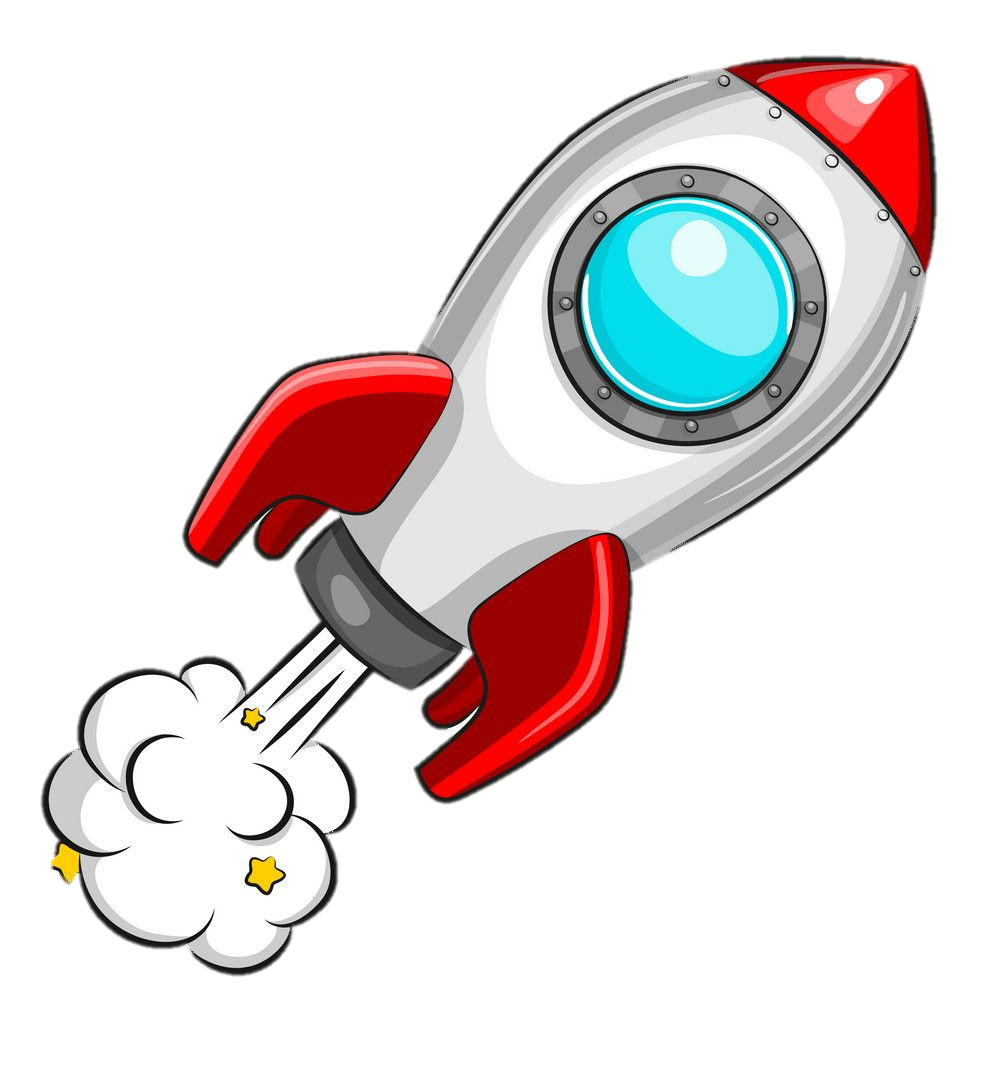 Ta lấy độ dài đáy chia cho
chiều cao (cùng một 
đơn vị đo)
Muốn tính diện tích hình tam giác ?
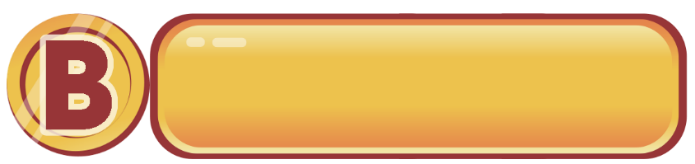 Ta lấy độ dài đáy nhân
với chiều cao (cùng một 
đơn vị đo) rồi nhân với 2.
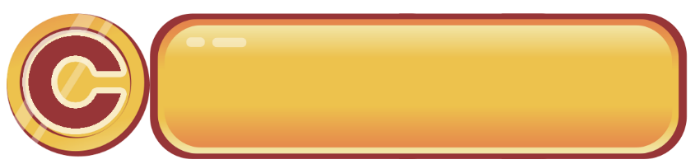 Ta lấy độ dài đáy nhân
với chiều cao (cùng một 
đơn vị đo) rồi chia cho 2.
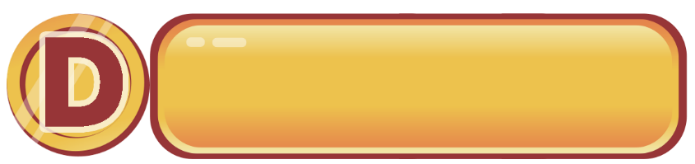 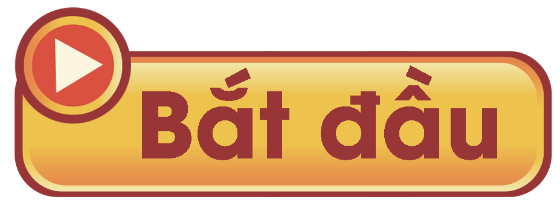 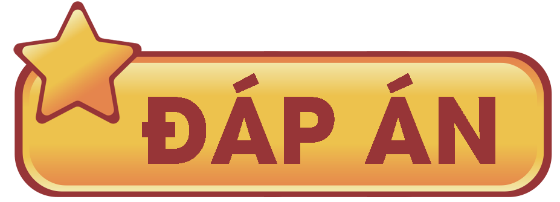 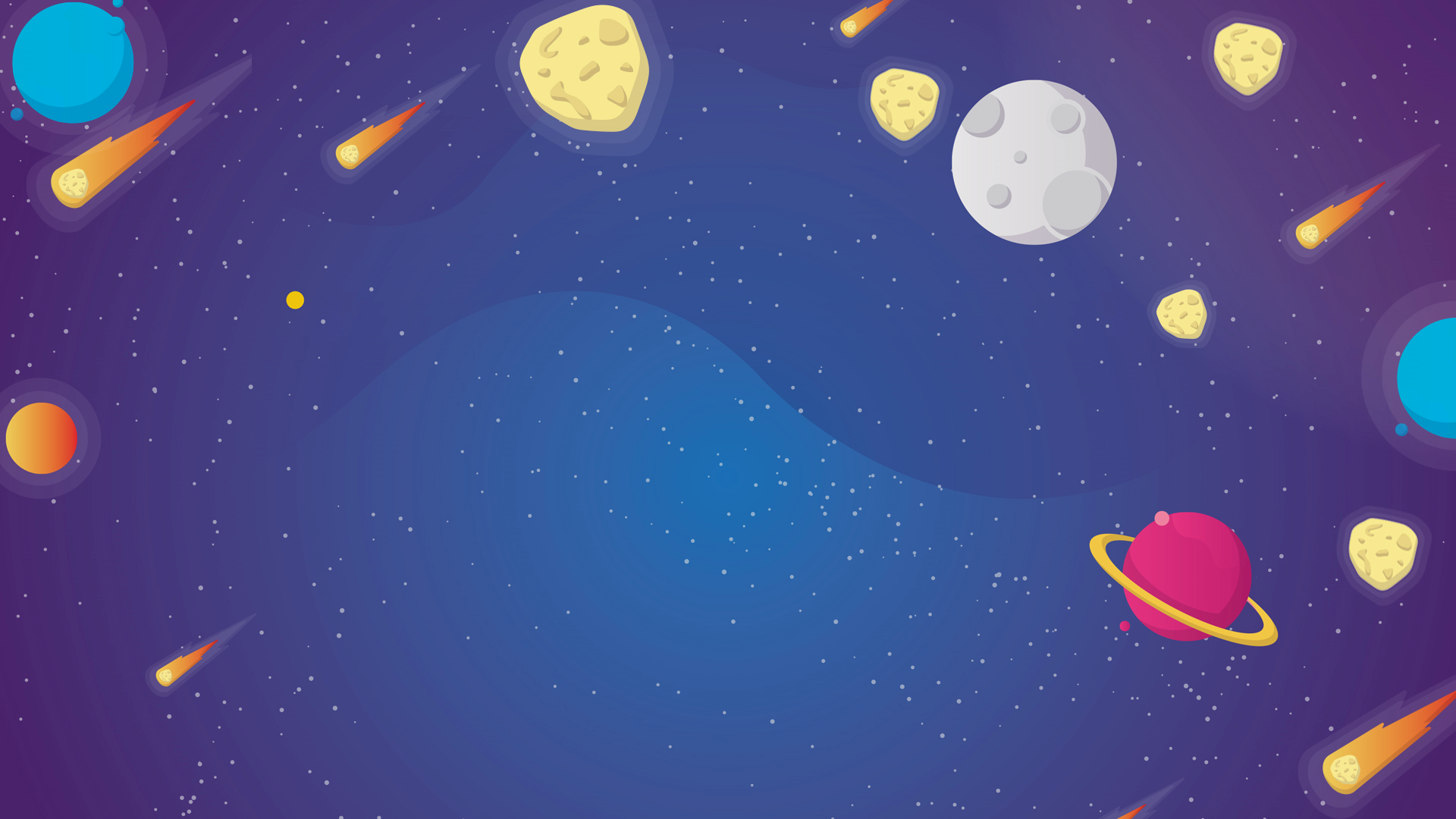 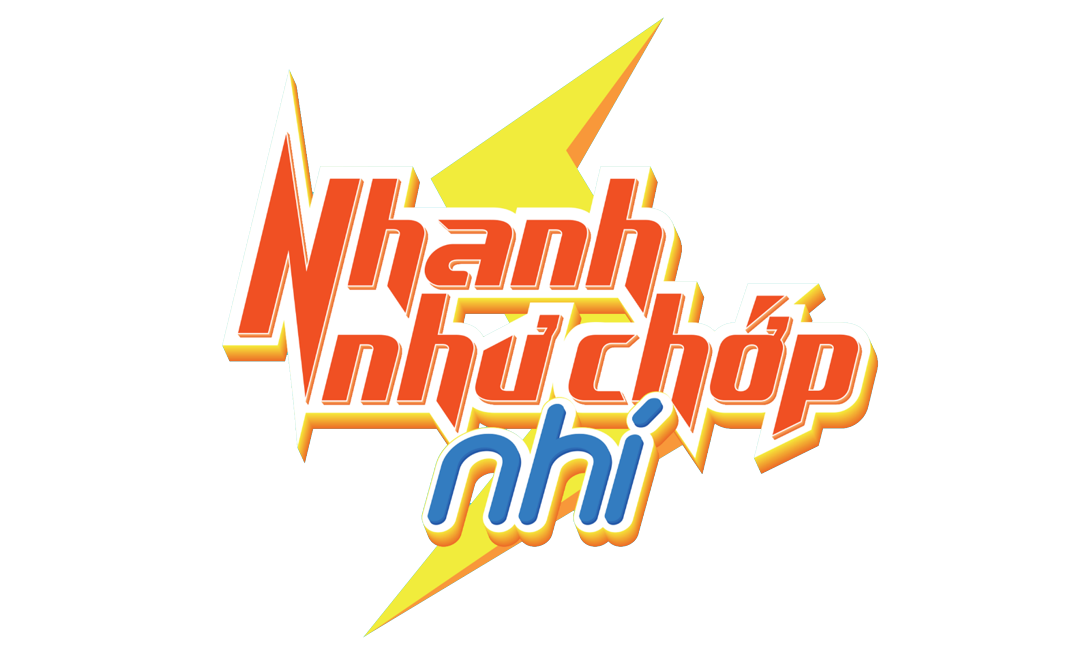 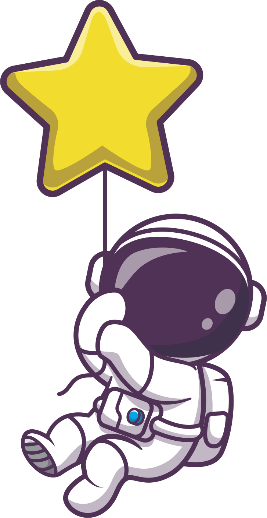 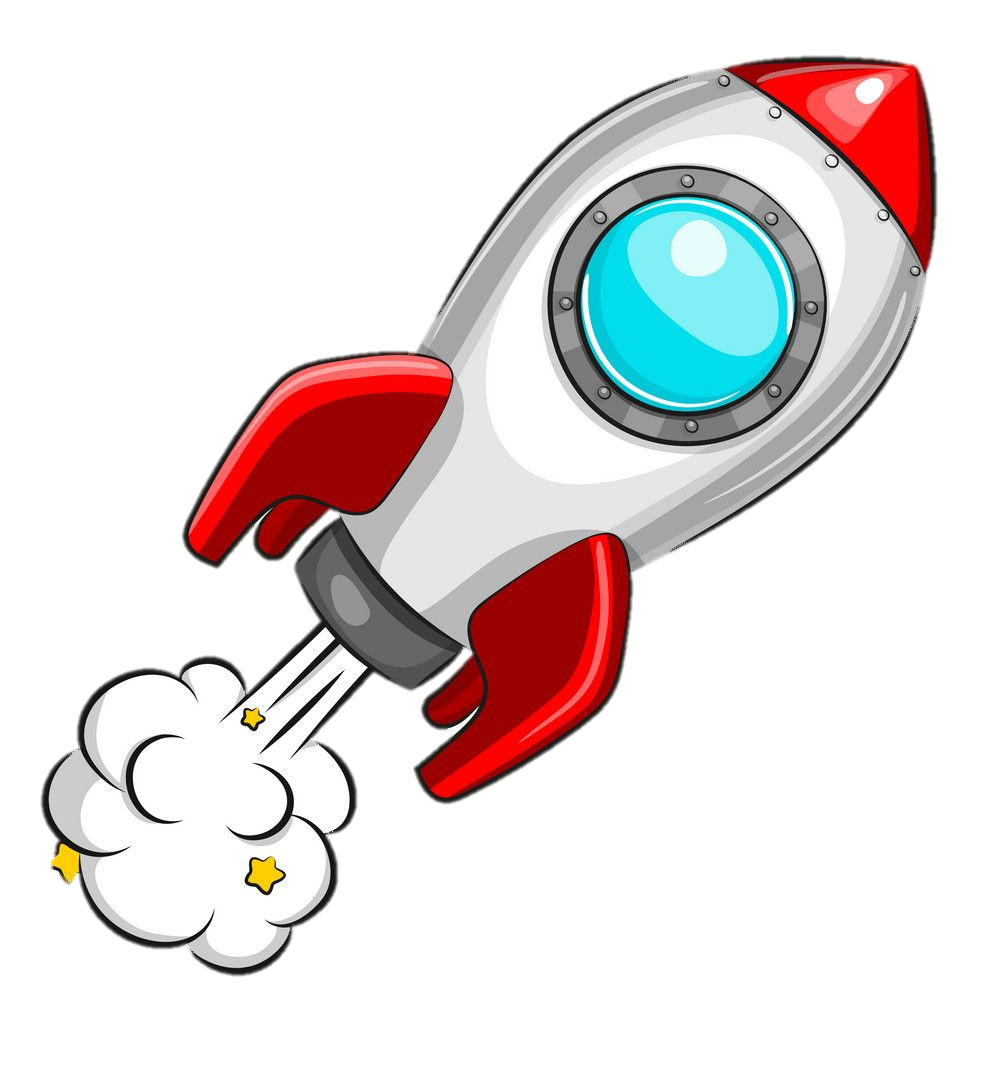 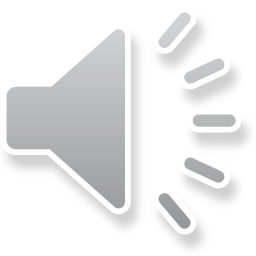 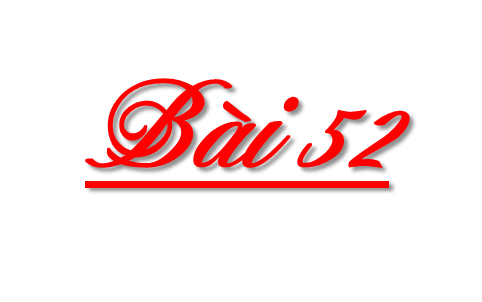 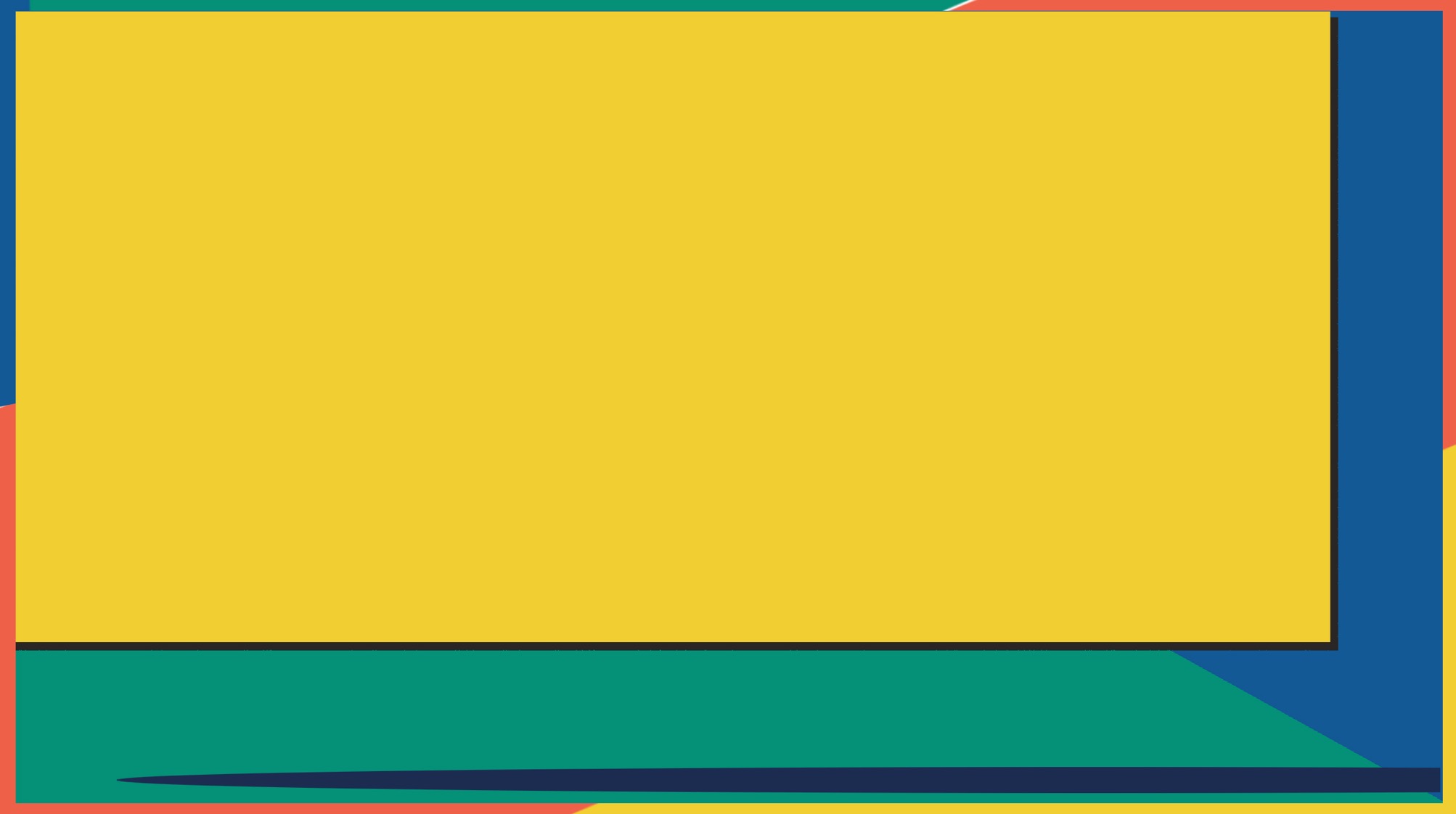 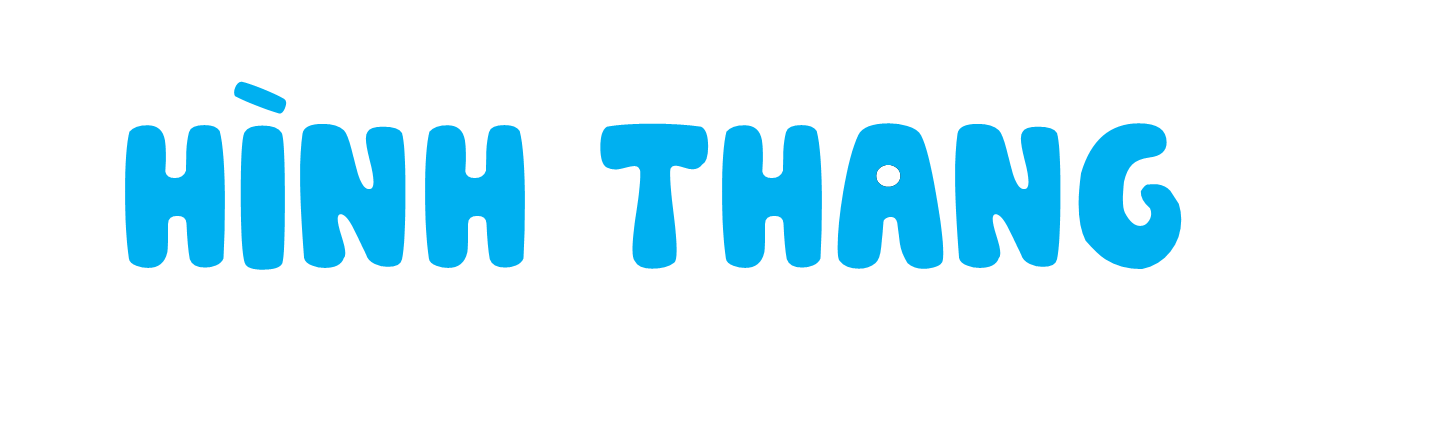 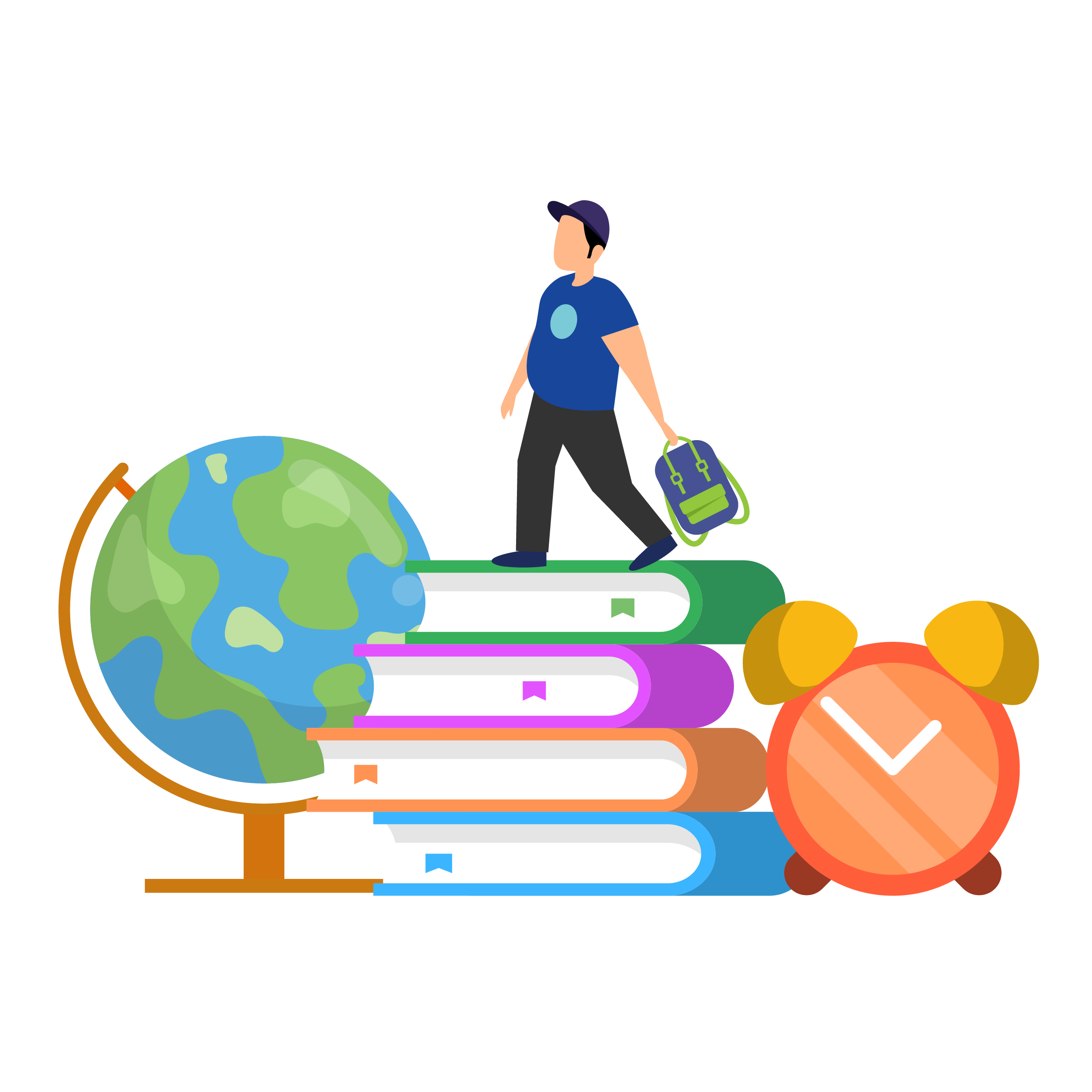 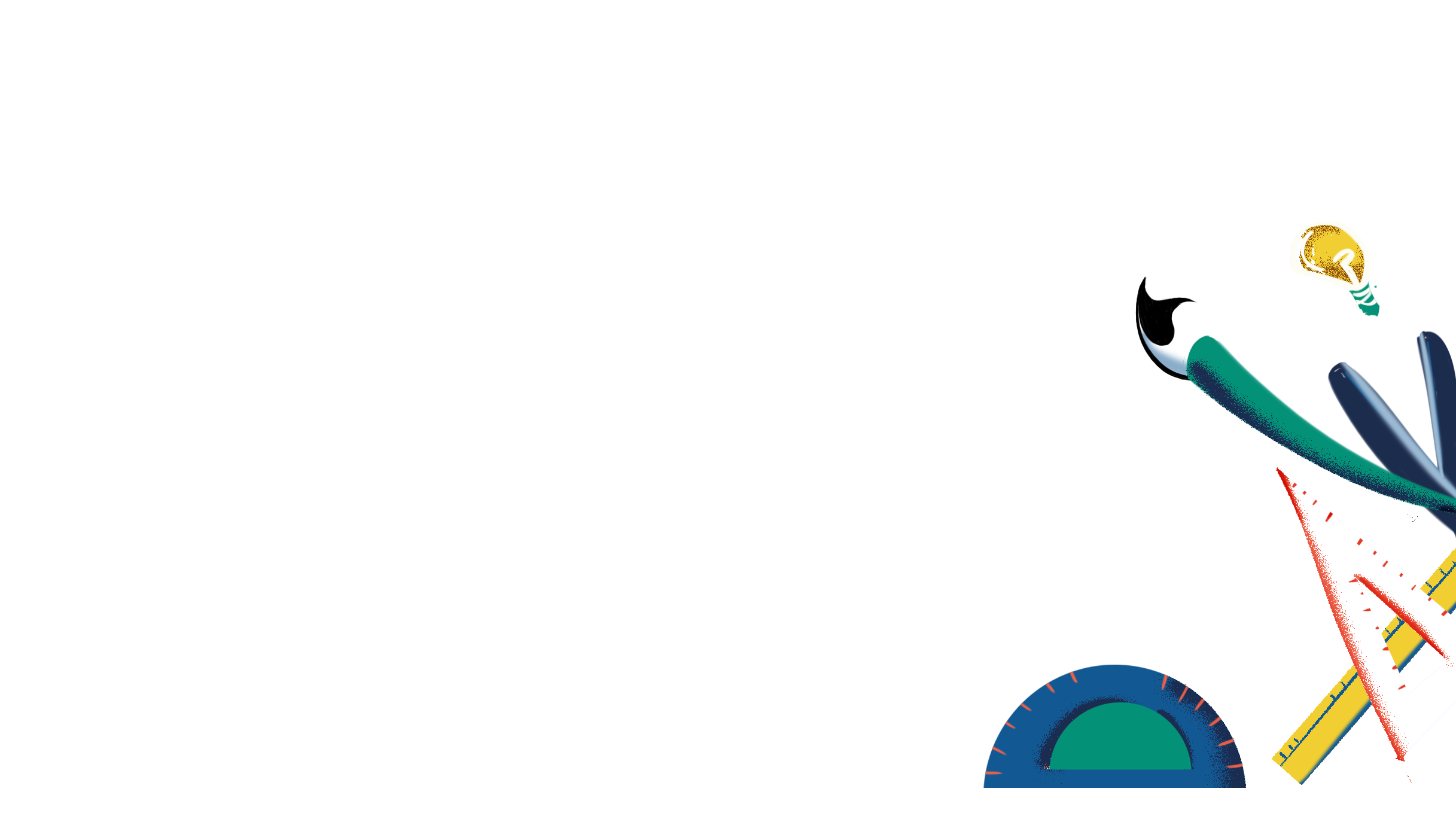 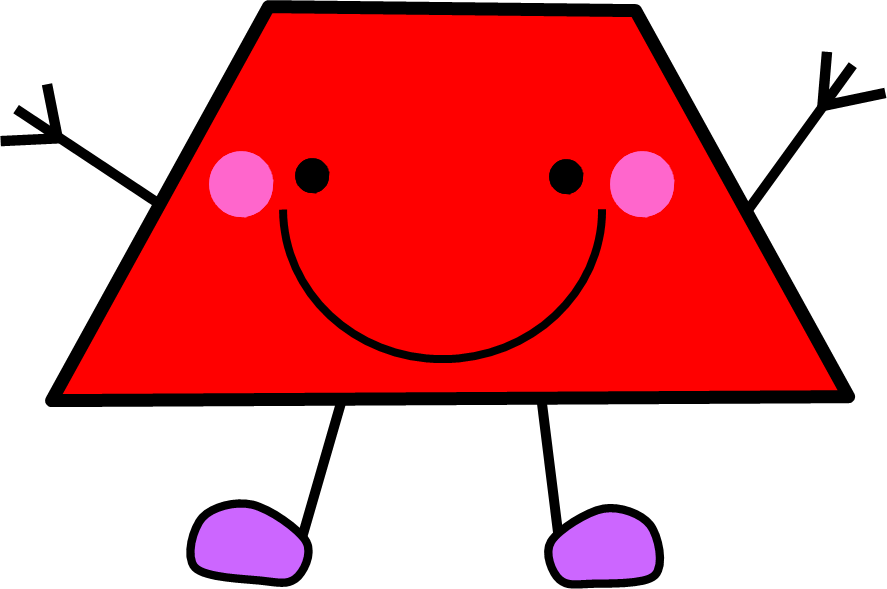 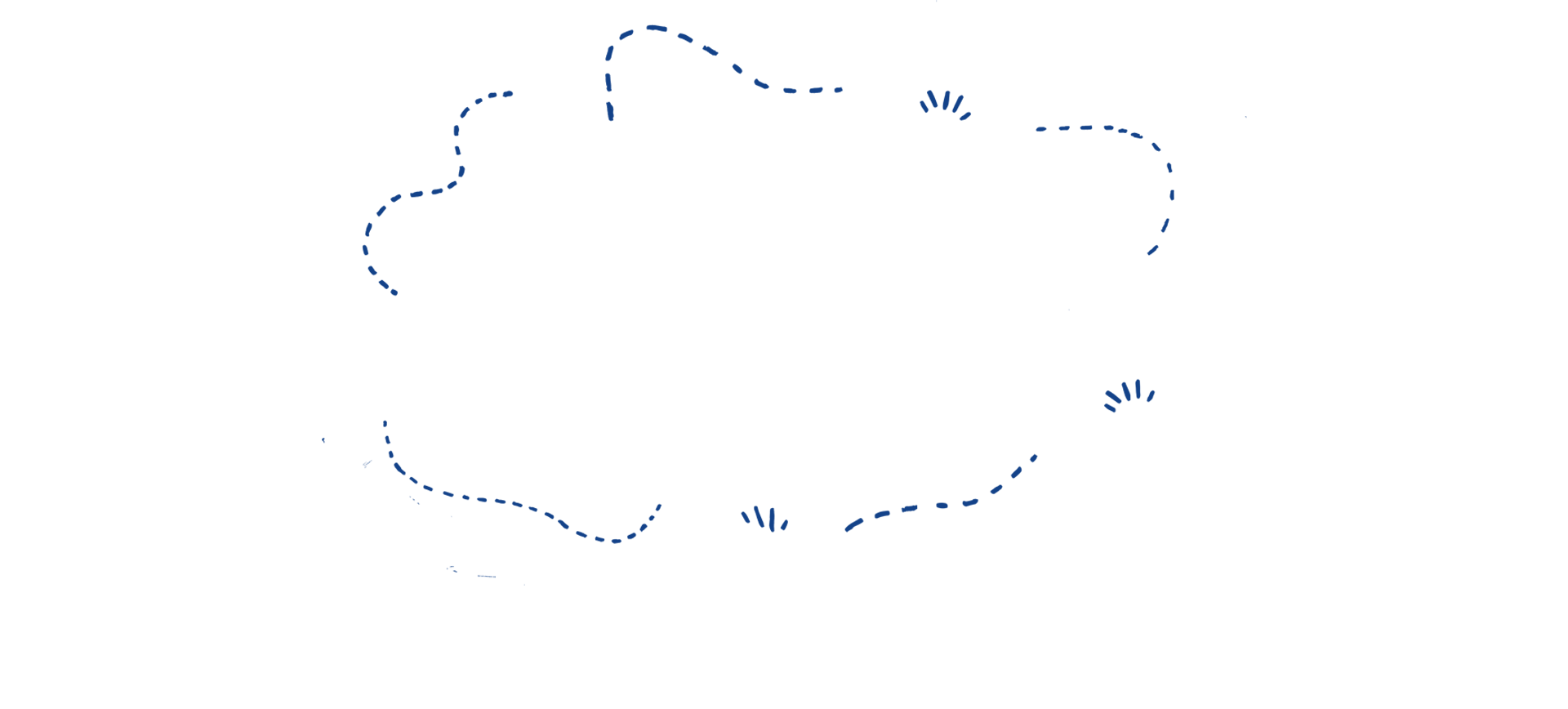 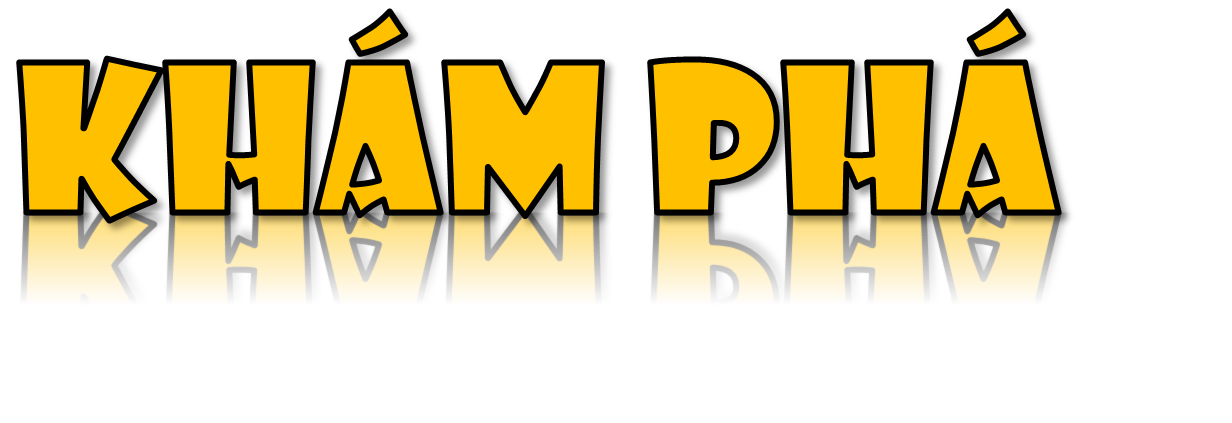 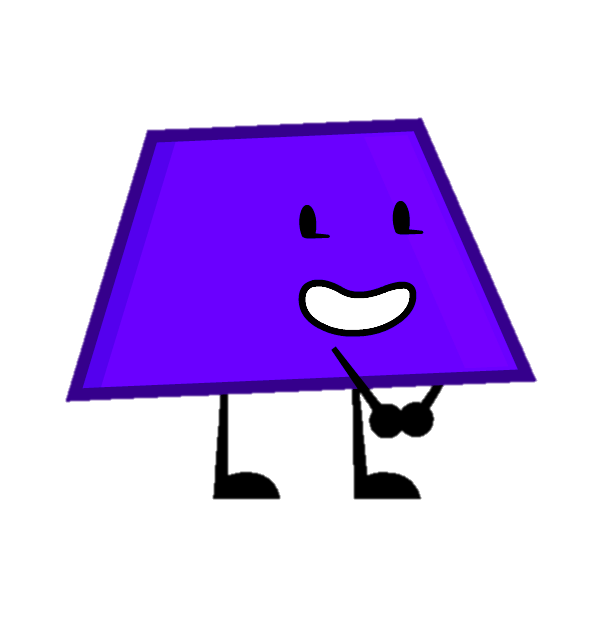 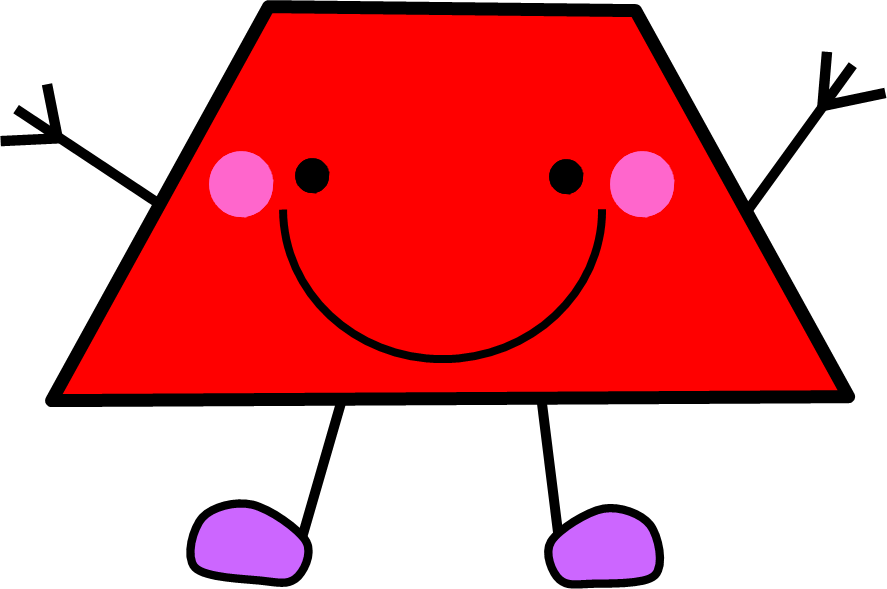 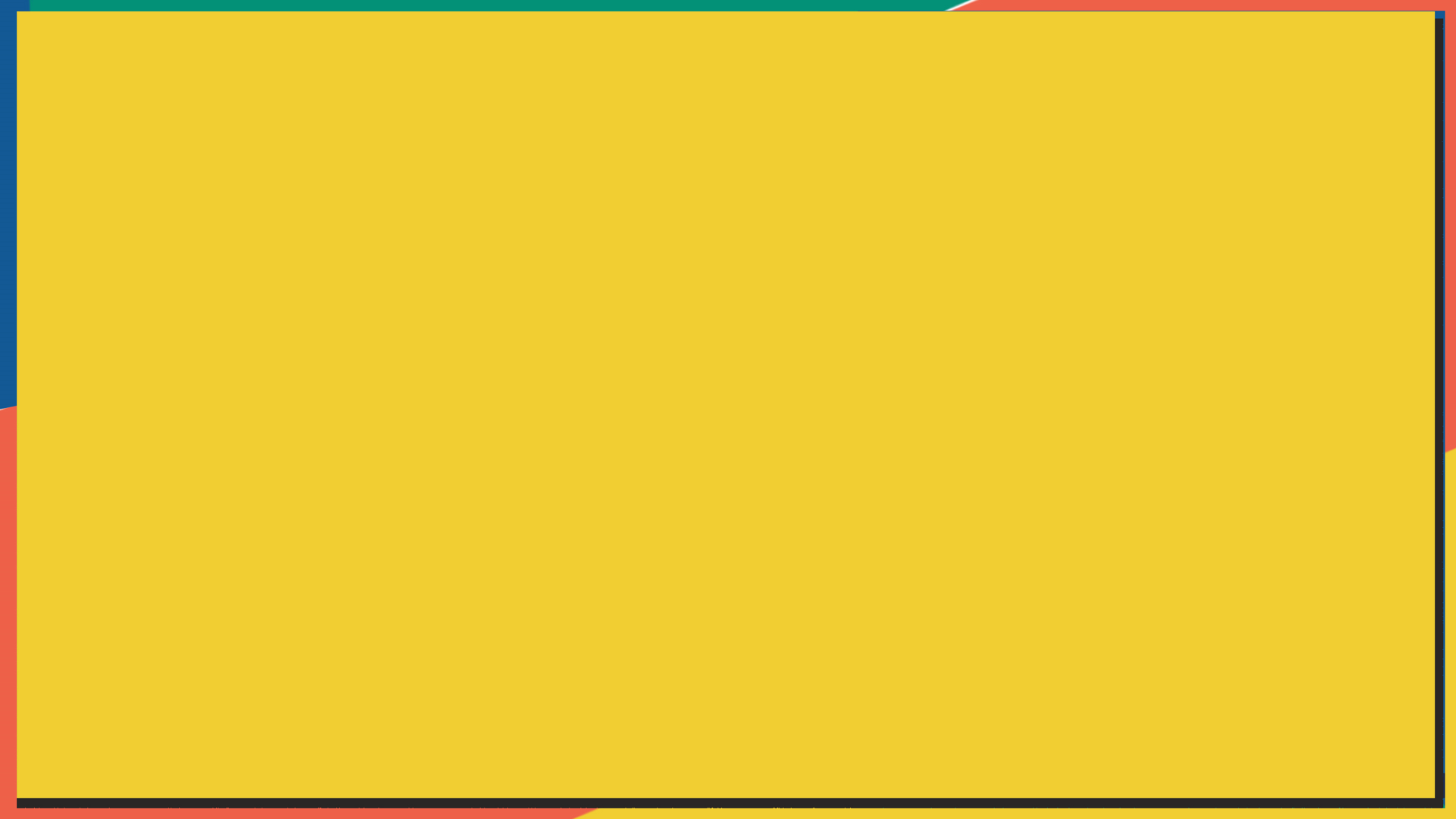 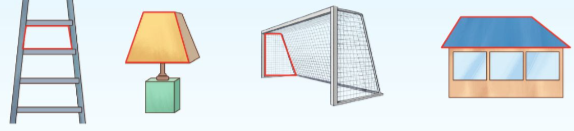 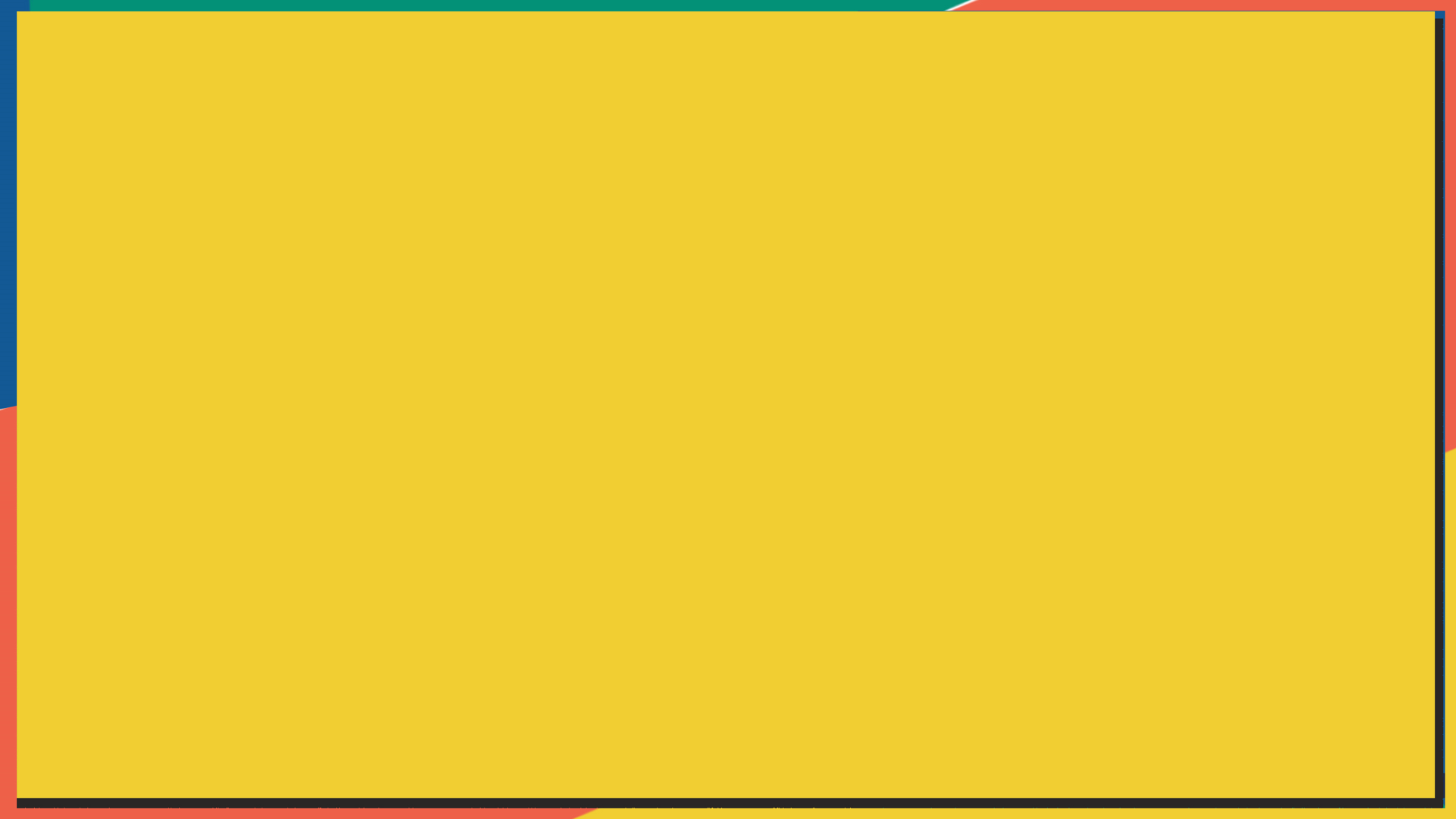 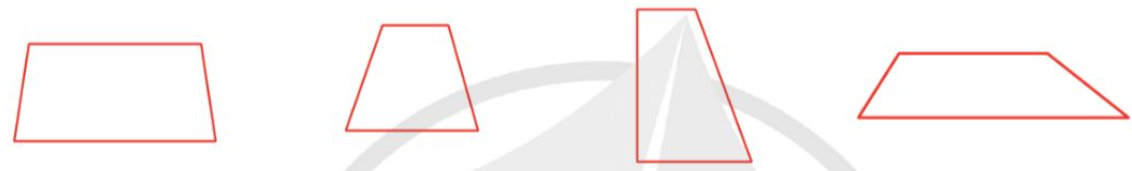 Đây là các hình thang
Hình thang có một cặp cạnh đối diện song song
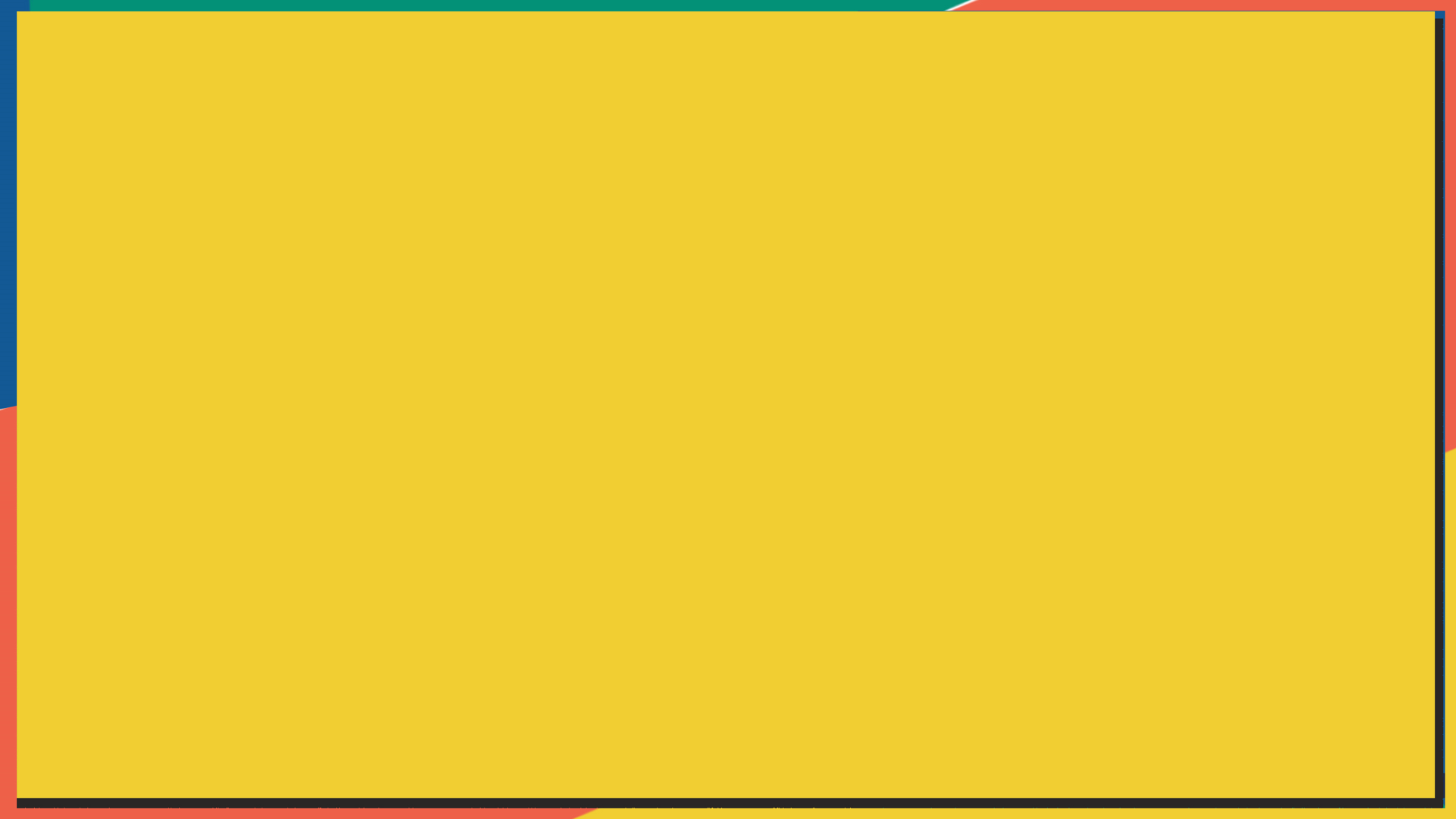 A
B
Hình thang ABCD có:
• Cạnh đáy AB và cạnh đáy DC. Cạnh bên AD và cạnh bên BC.
• Hai cạnh đáy là hai cạnh đối diện song song.
AH là đường cao. Độ dài AH là chiều cao.
C
H
D
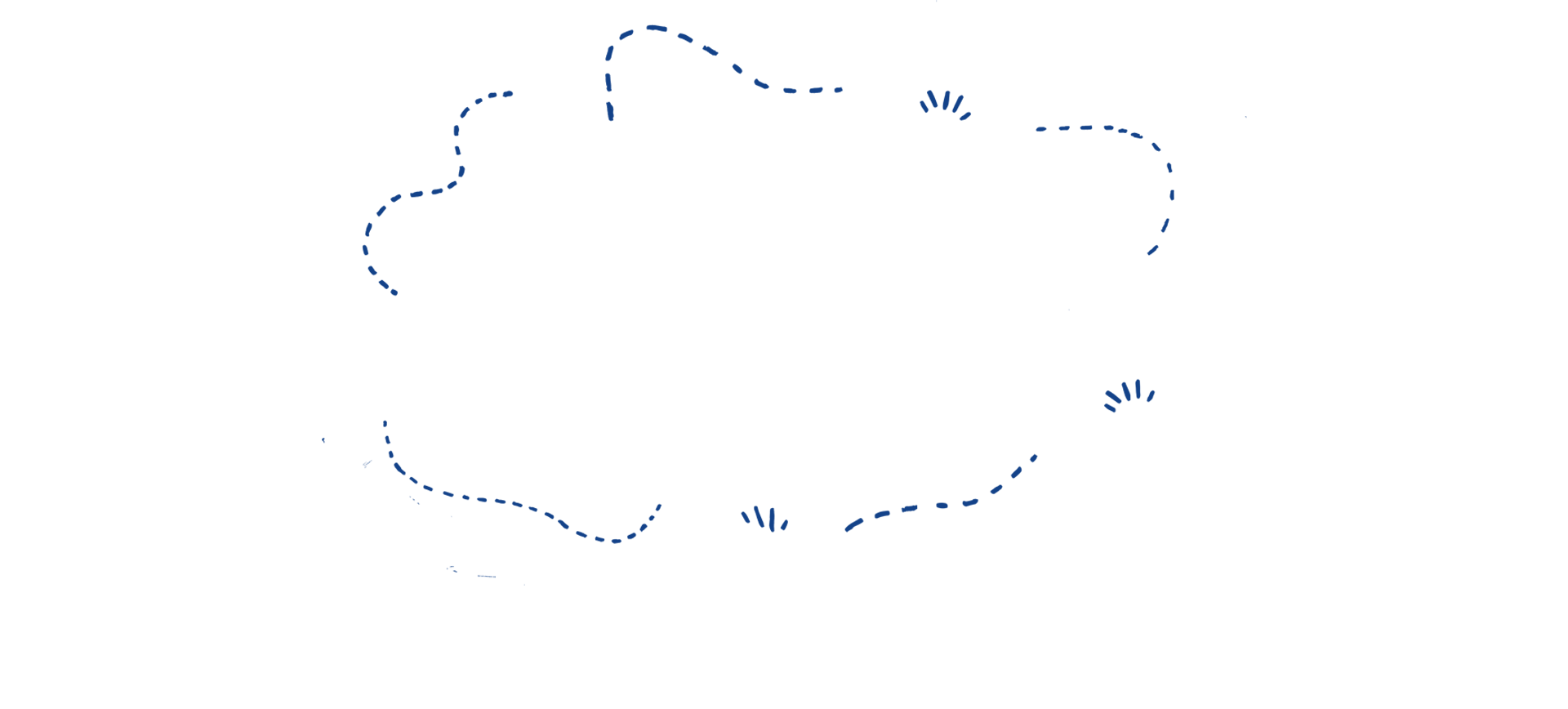 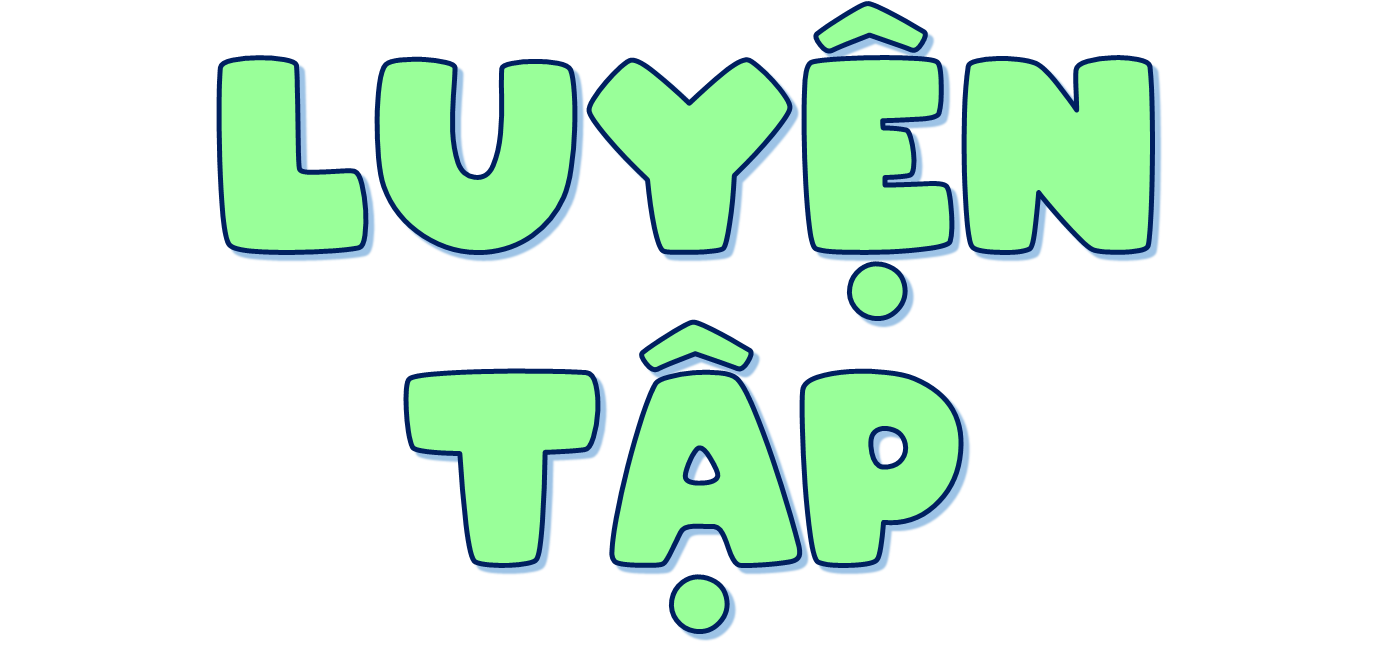 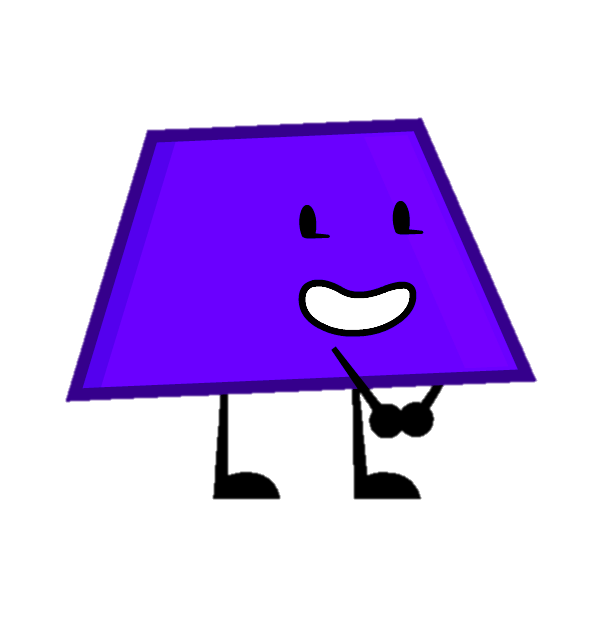 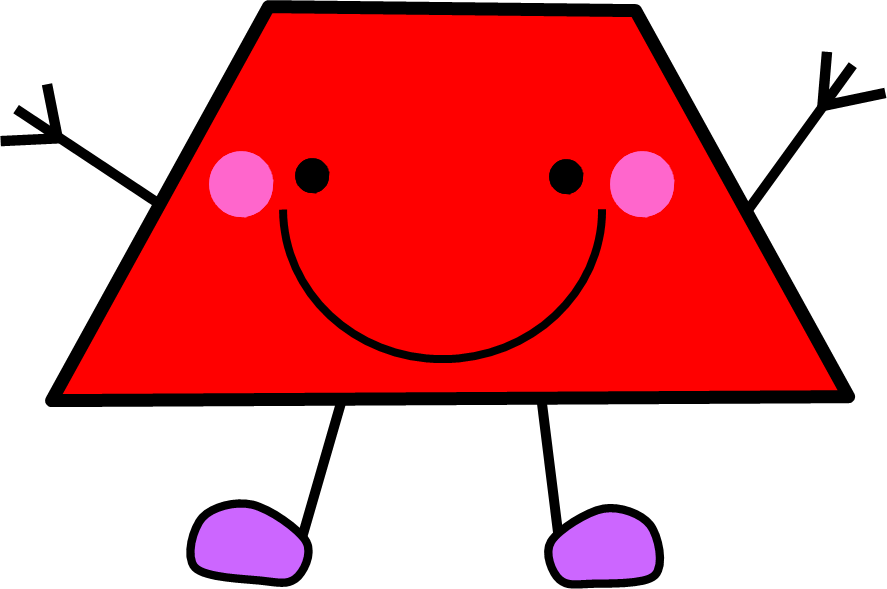 Trong các hình sau, hình nào là hình thang? Hãy chỉ ra cặp cạnh đáy, cặp cạnh bên của mỗi hình thang đó.
1
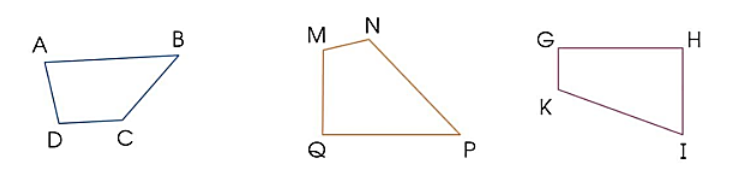 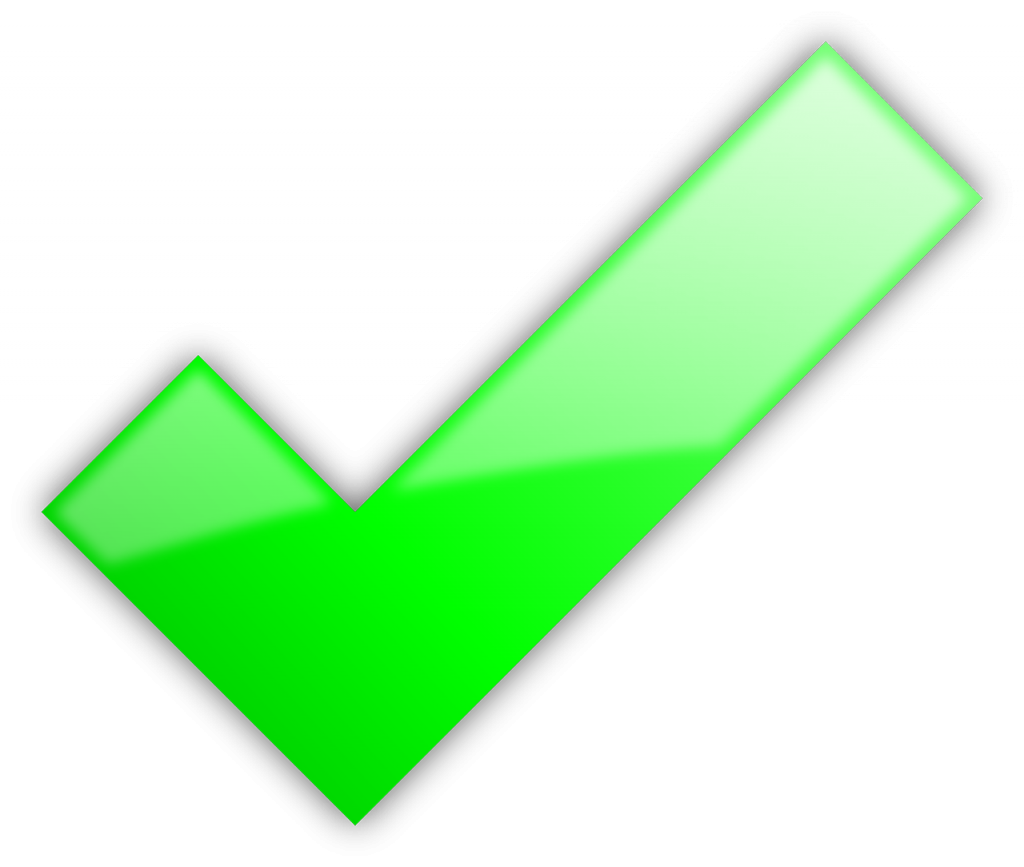 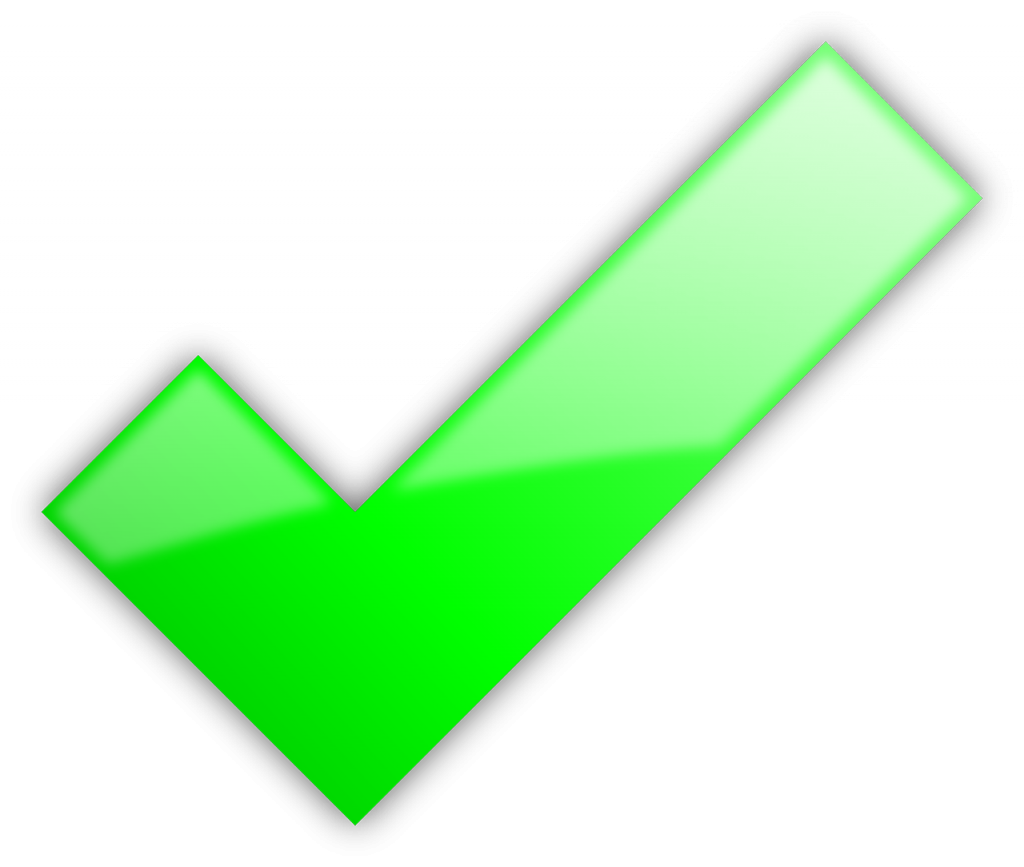 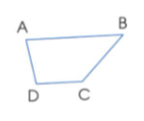 Hình thang ABCD có:
+ Cạnh đáy AB và cạnh đáy DC.
+ Cạnh bên AD và cạnh bên BC.
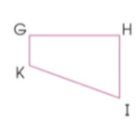 Hình thang GHIK có:
+ Cạnh đáy GK và cạnh đáy HI.
+ Cạnh bên GH và cạnh bên KI.
Đo chiều cao của mỗi hình thang sau:
2
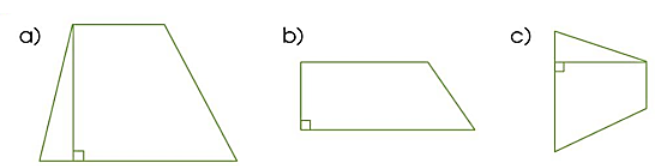 3 cm
2 cm
1,5 cm
a) Hình thang ABCD có những góc nào là góc vuông? Cạnh bên nào vuông góc với hai đáy?
3
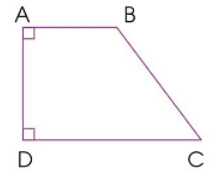 Hình thang ABCD có những góc vuông là: A, D.
Cạnh bên vuông góc với hai đáy là: AD.
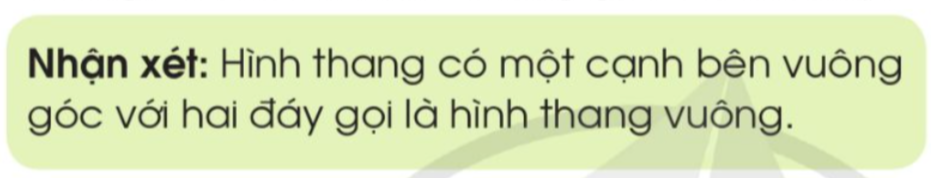 b) Chỉ ra hình thang vuông trong các hình thang sau:
3
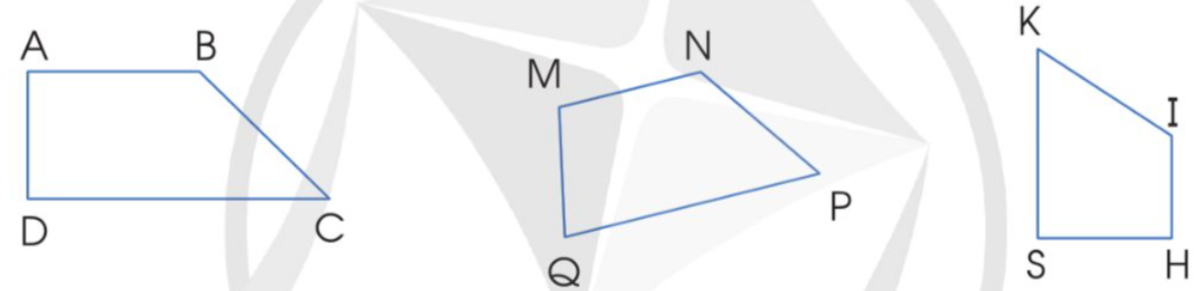 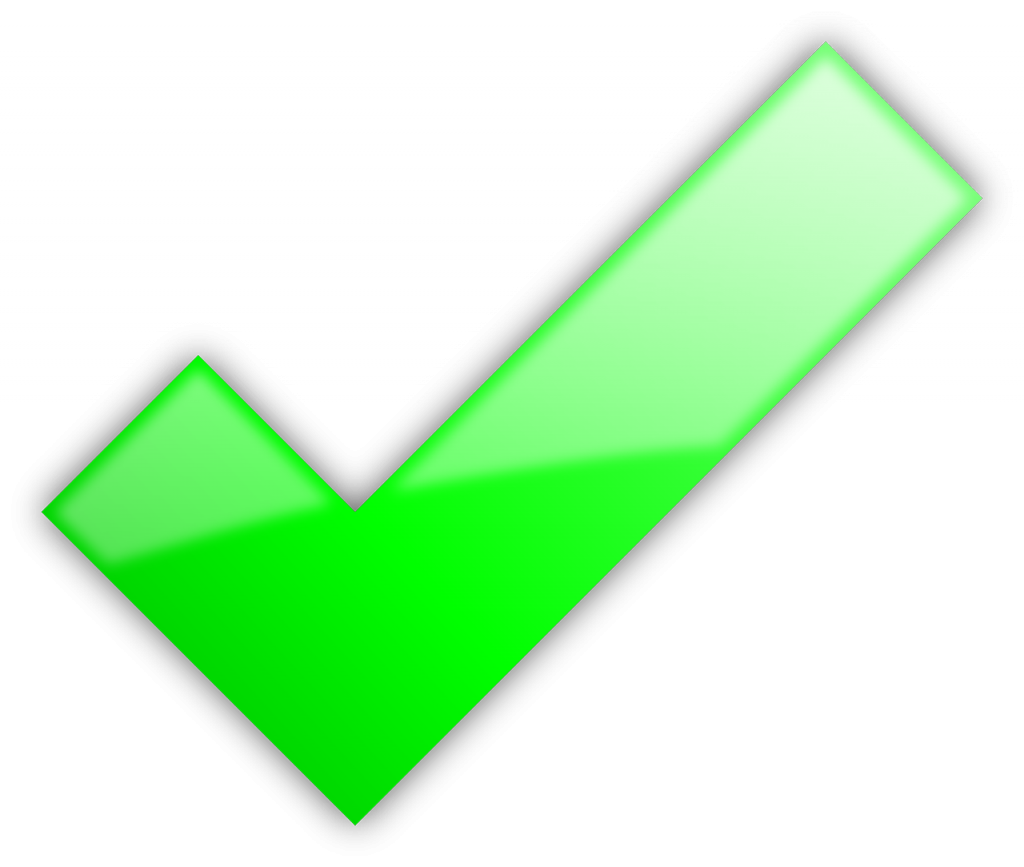 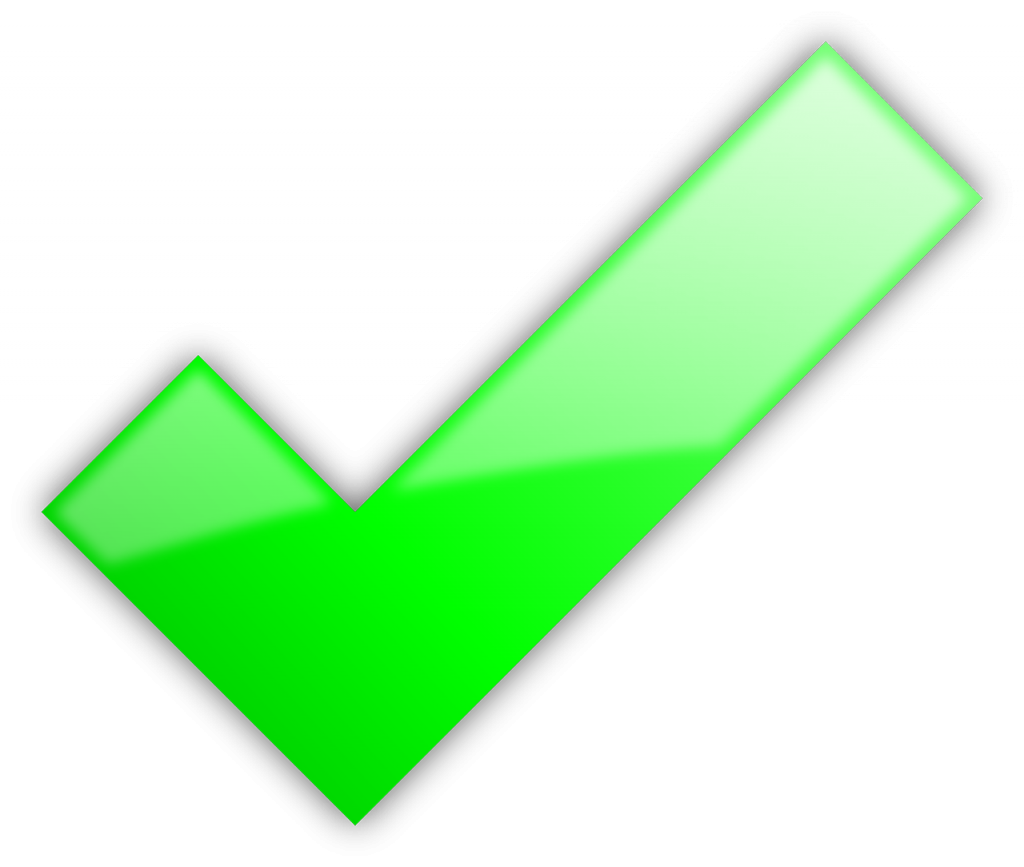 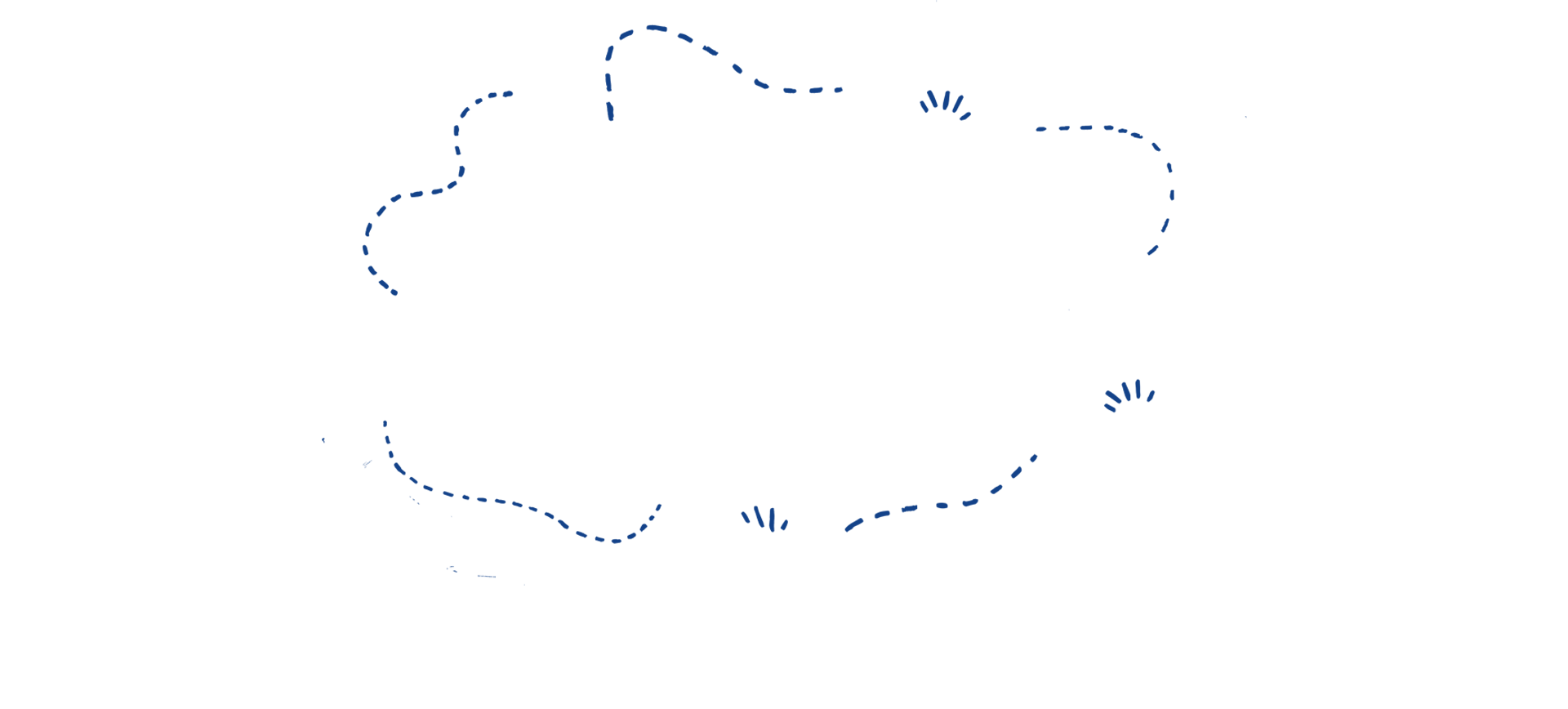 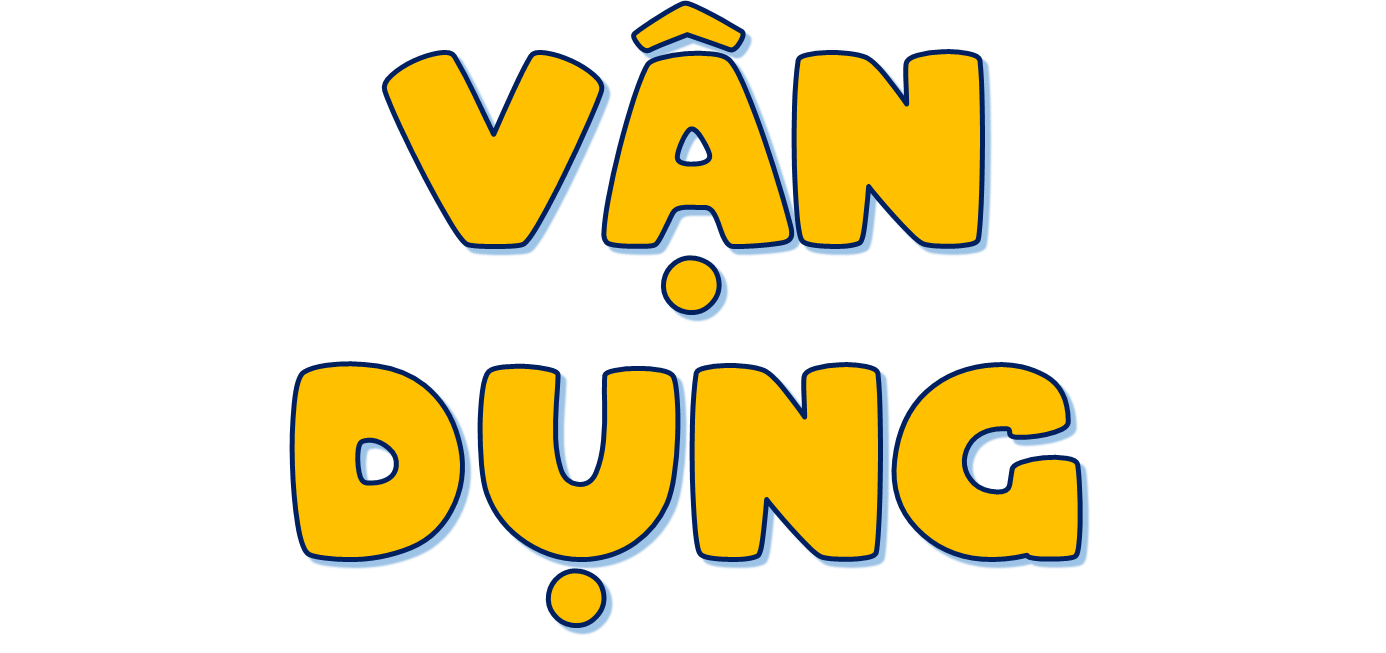 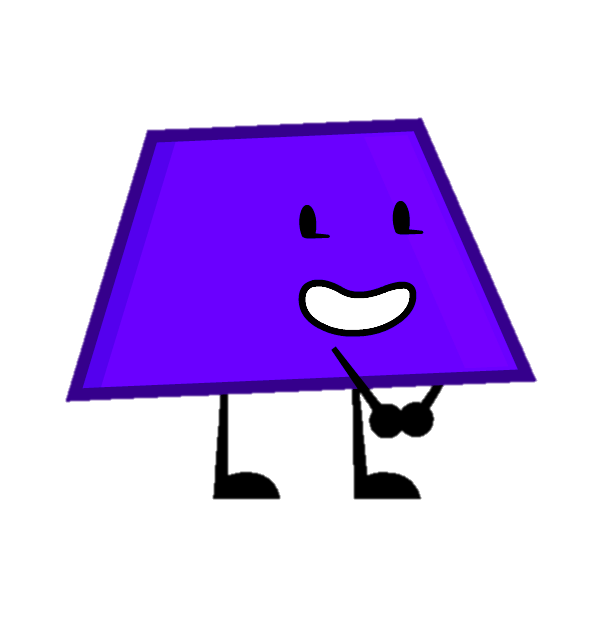 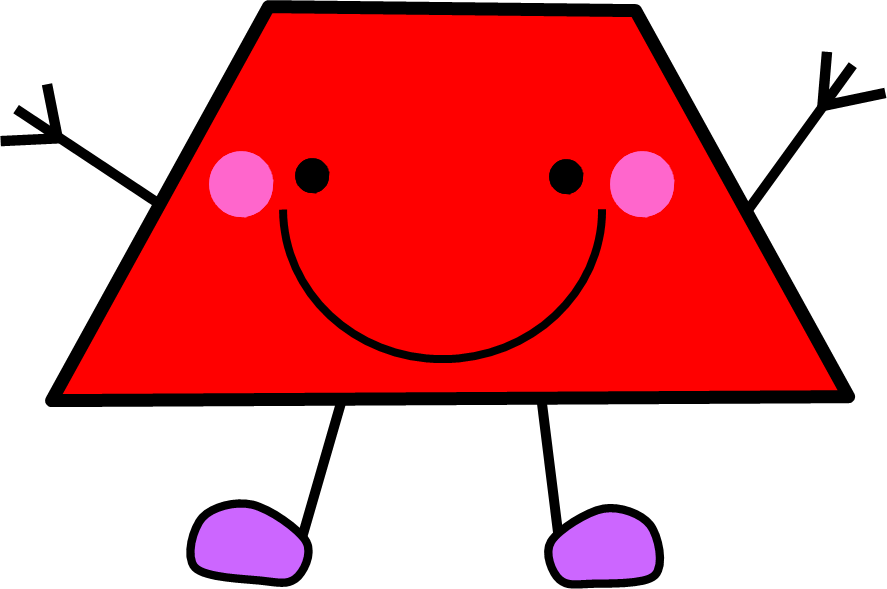 Tìm trong thực tế những hình ảnh có dạng hình thang.
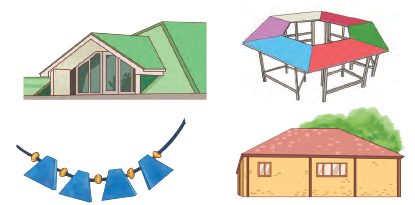 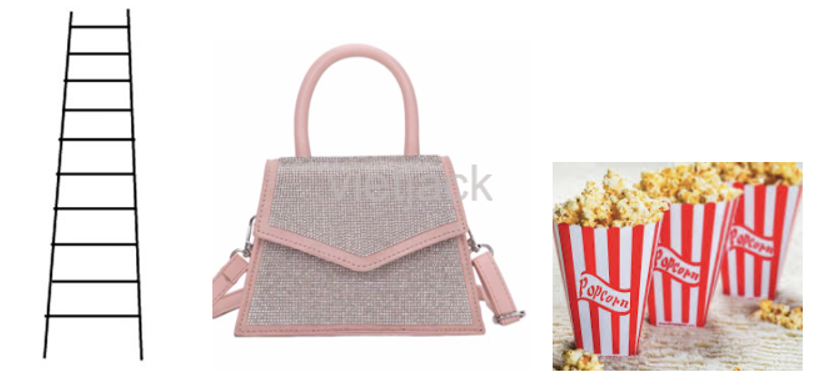 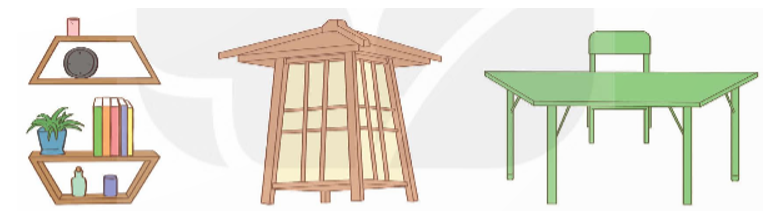 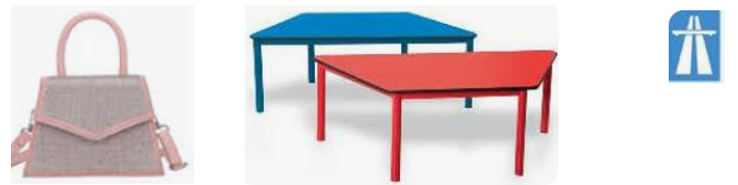 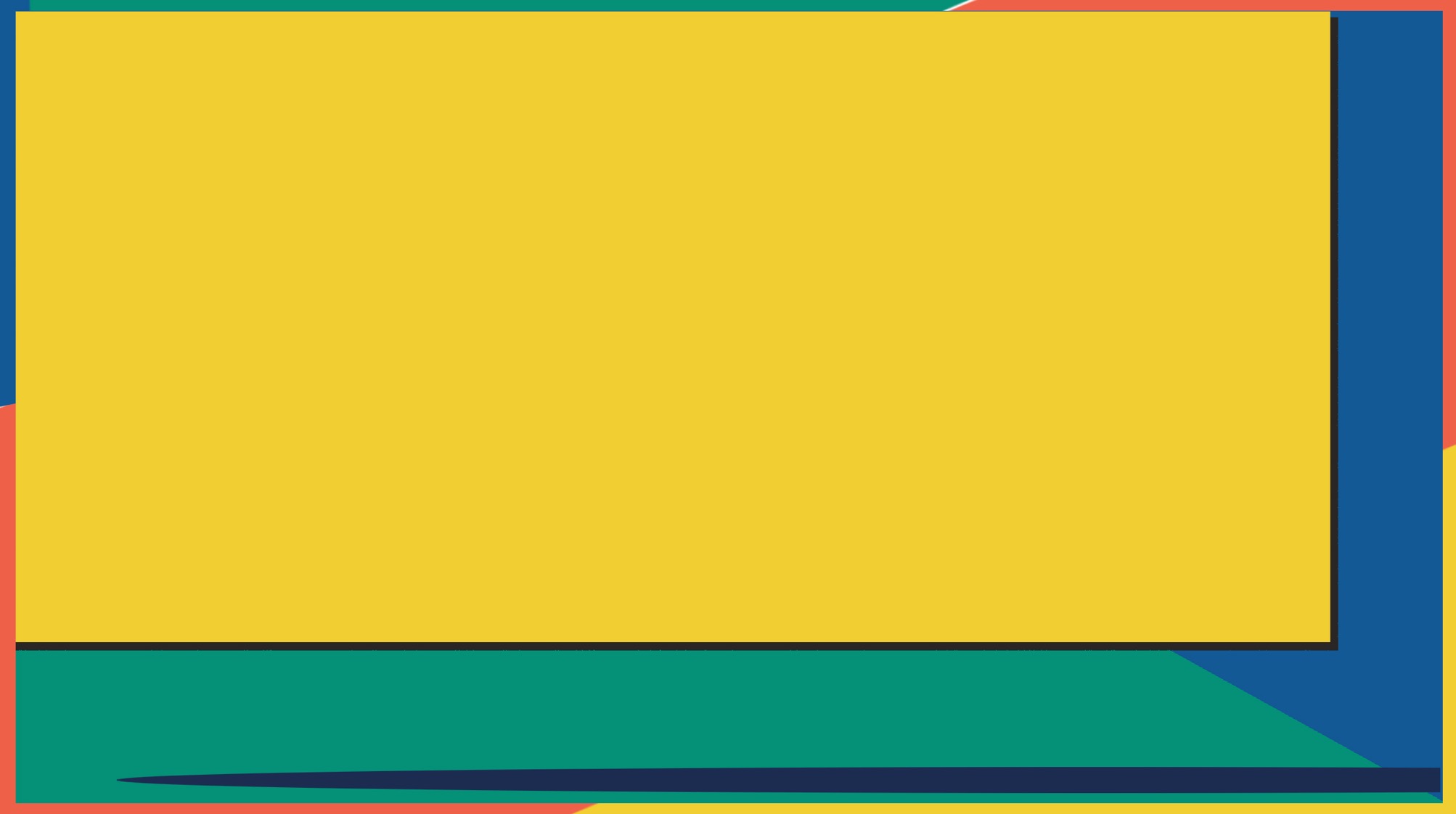 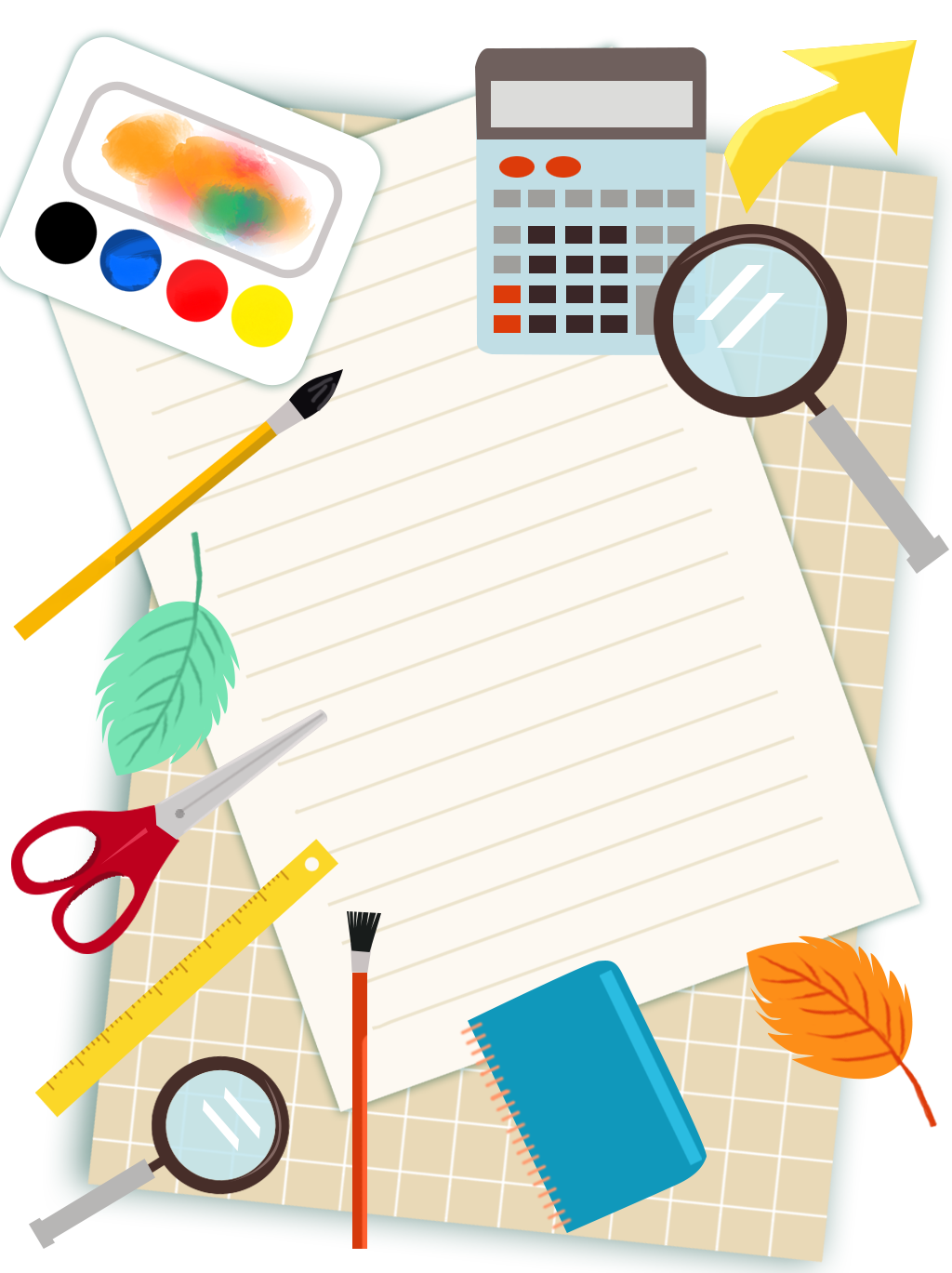 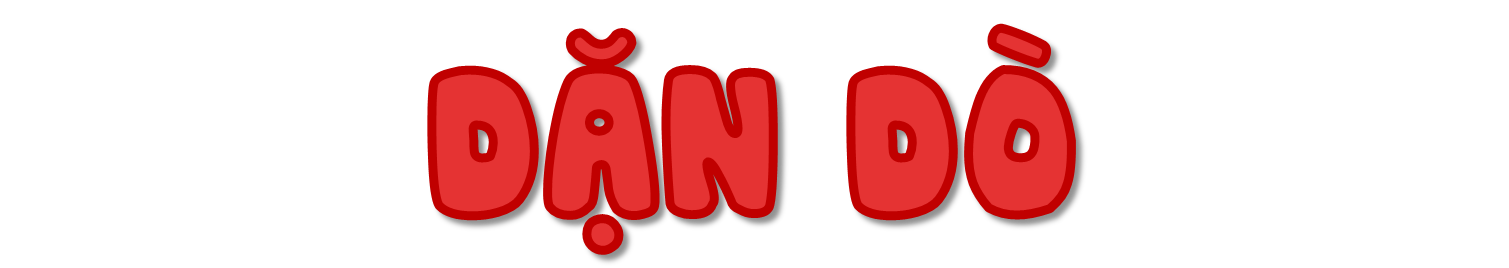 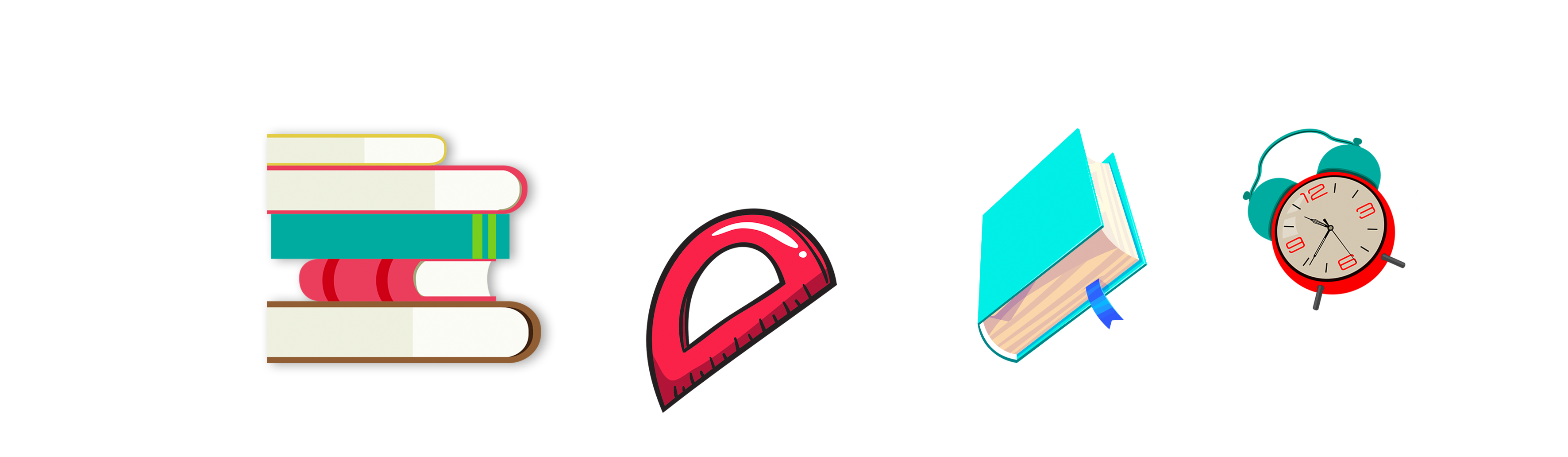 ………………………
…………………………
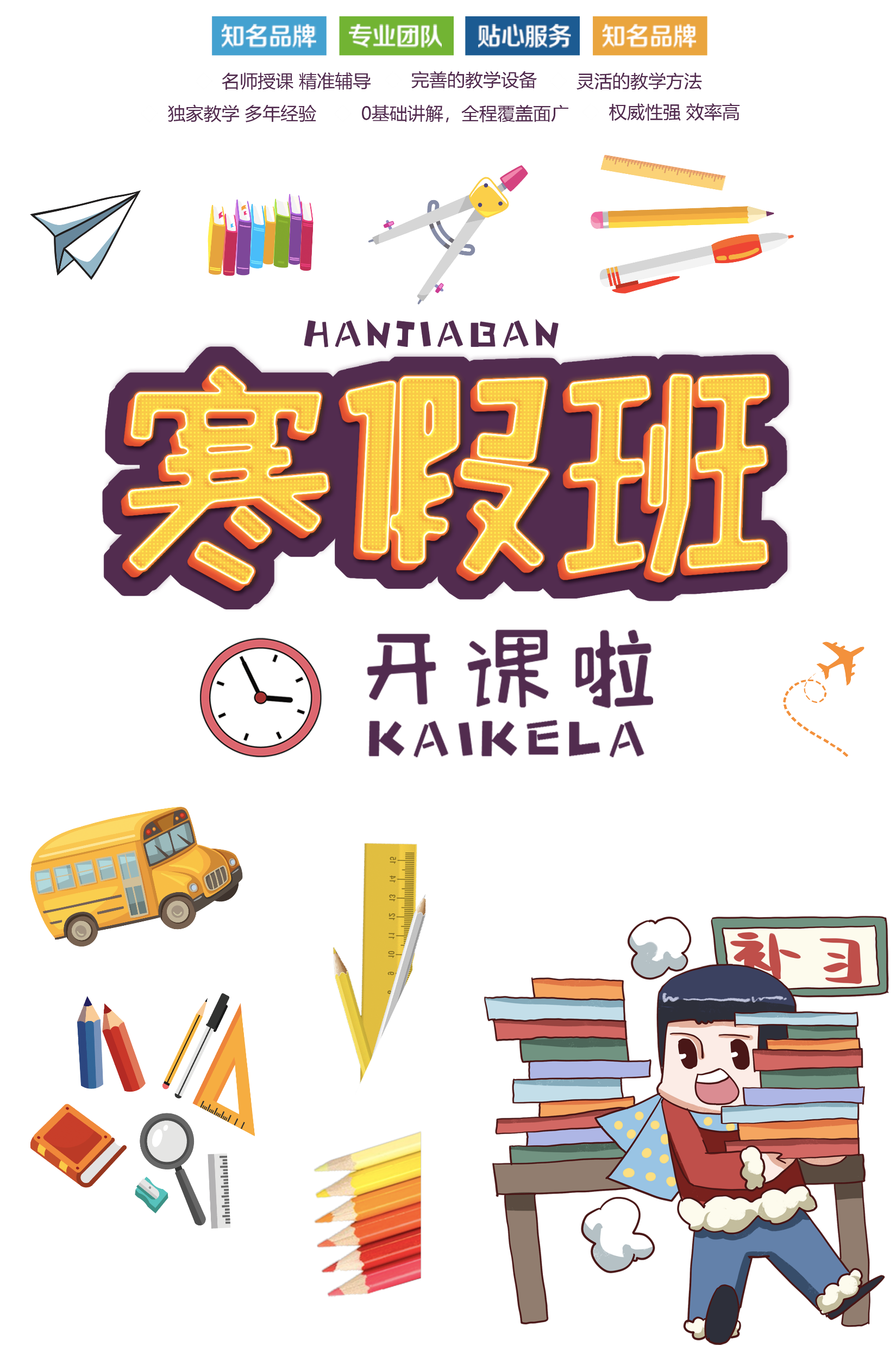 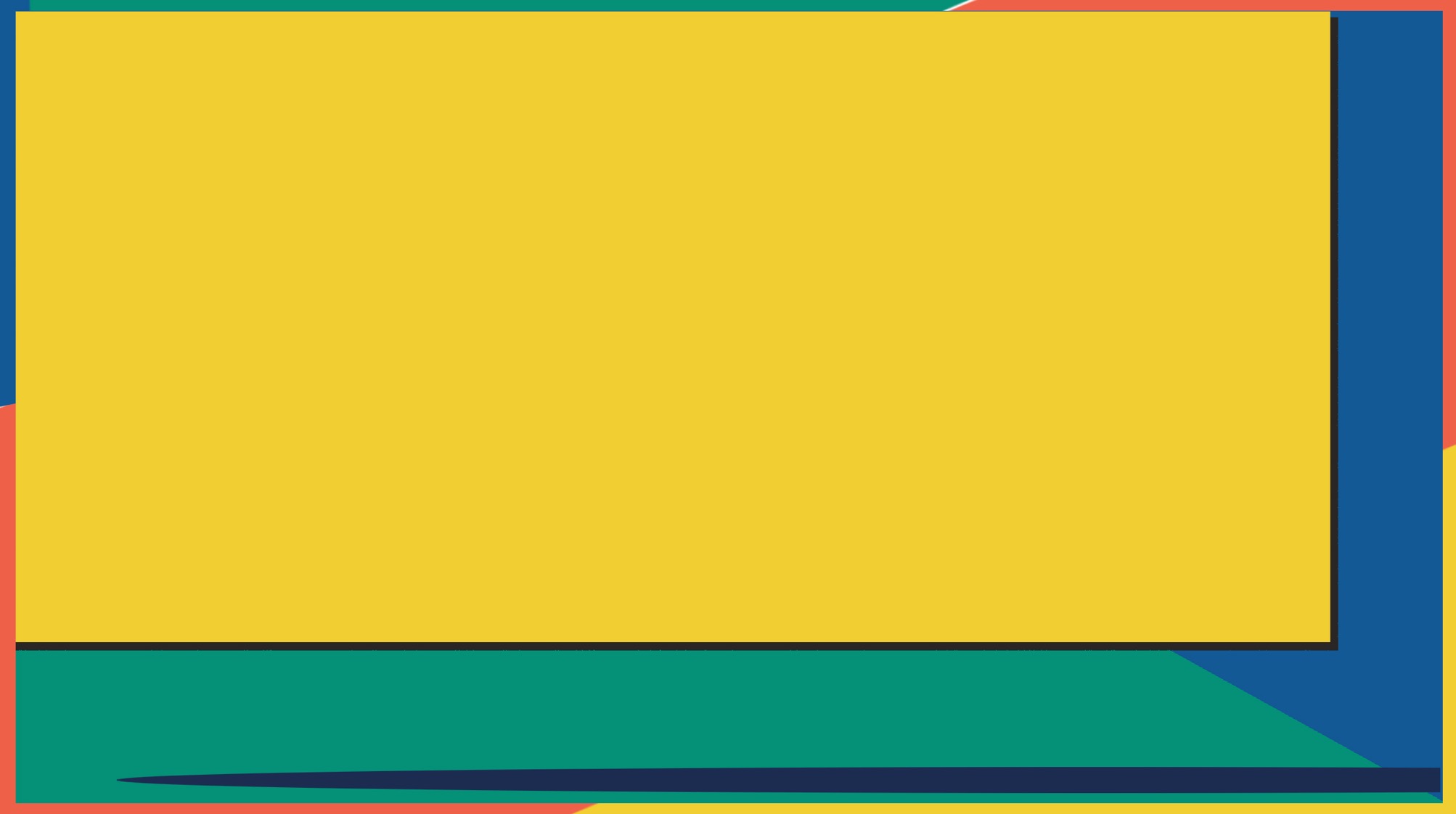 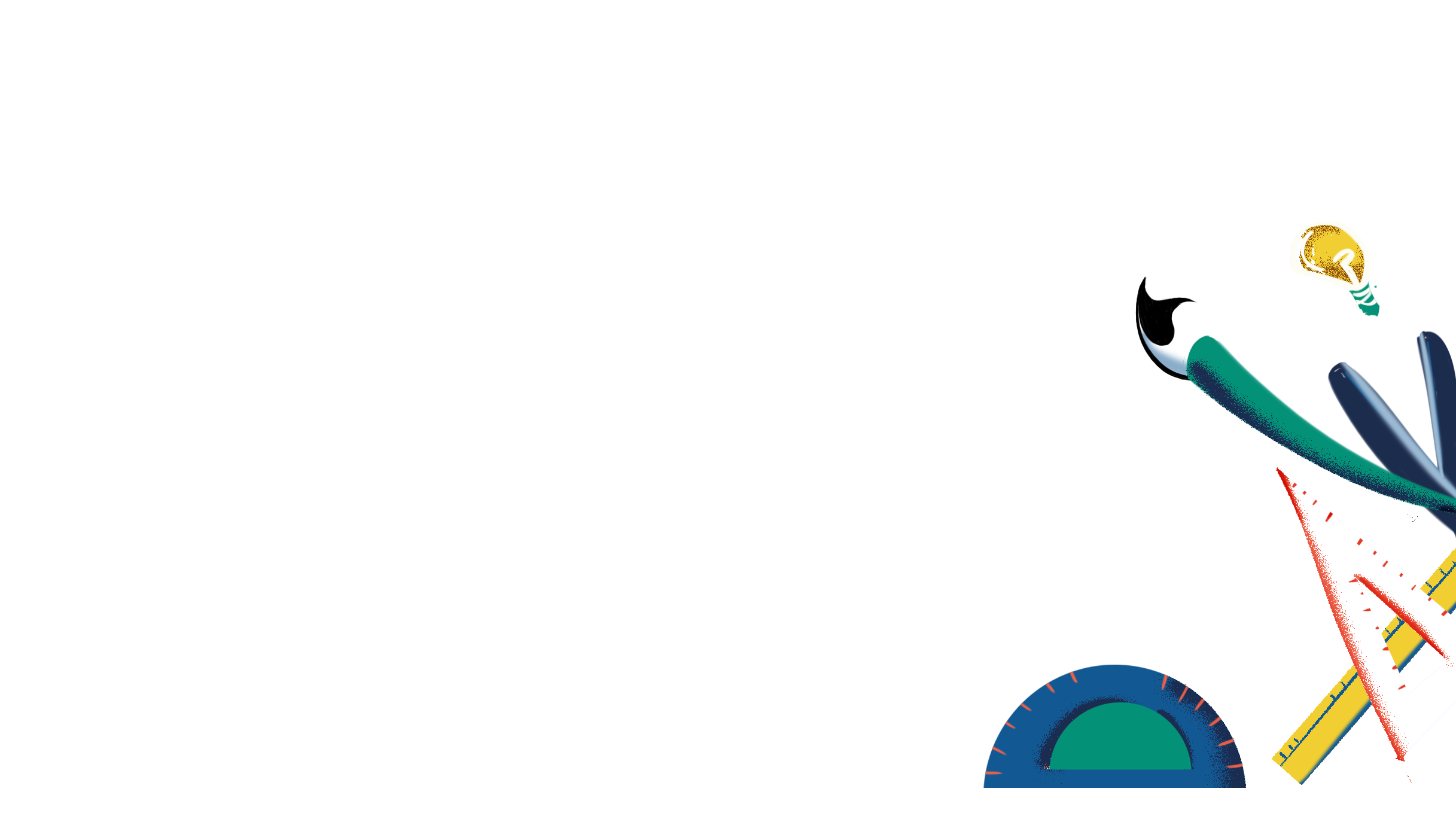 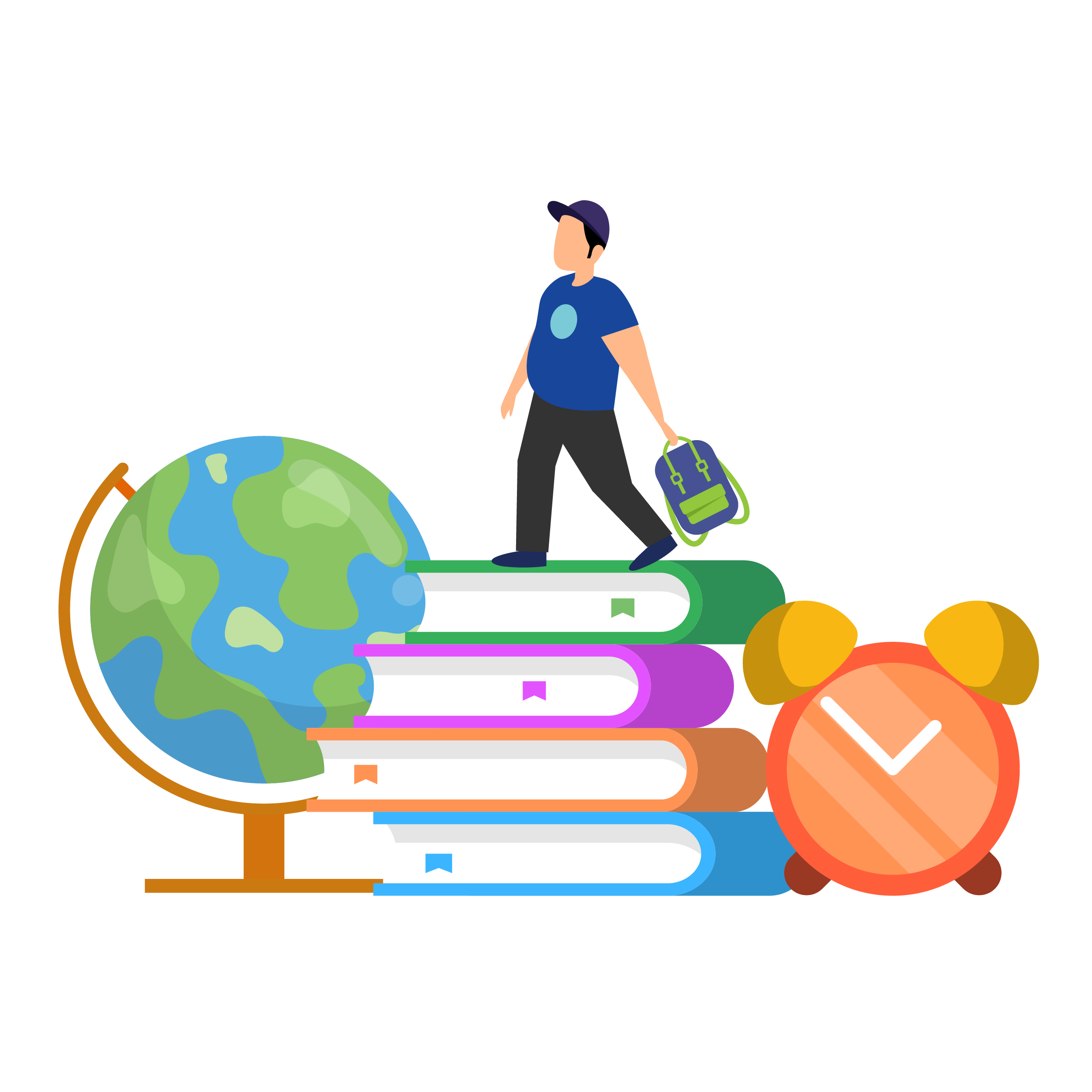 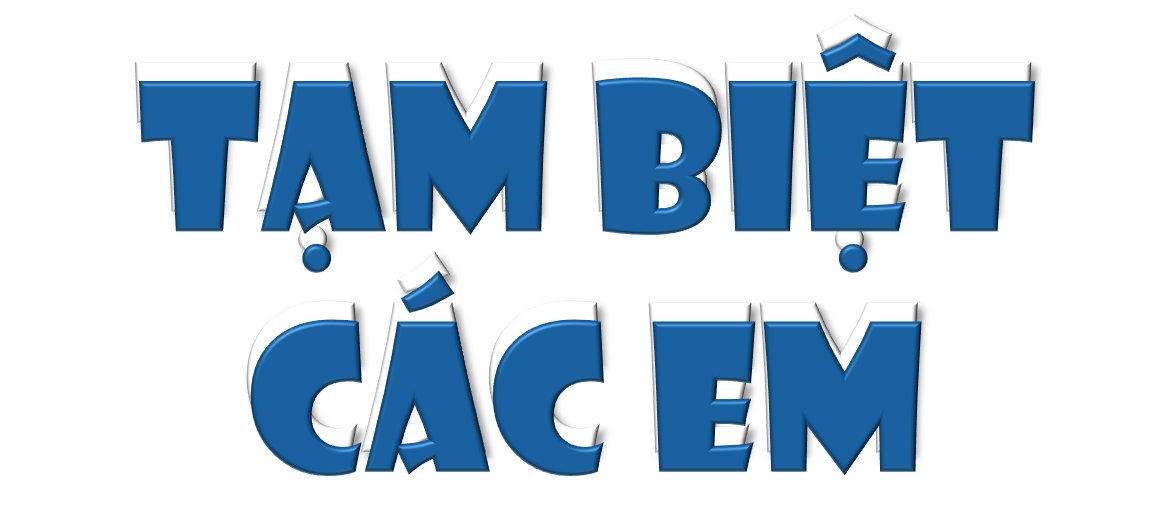